Common Sense
労働基準法の学習テキスト

このテキストは、建交労札幌労災支部で行った20時間余の労働基準法学習会で使用したものです。
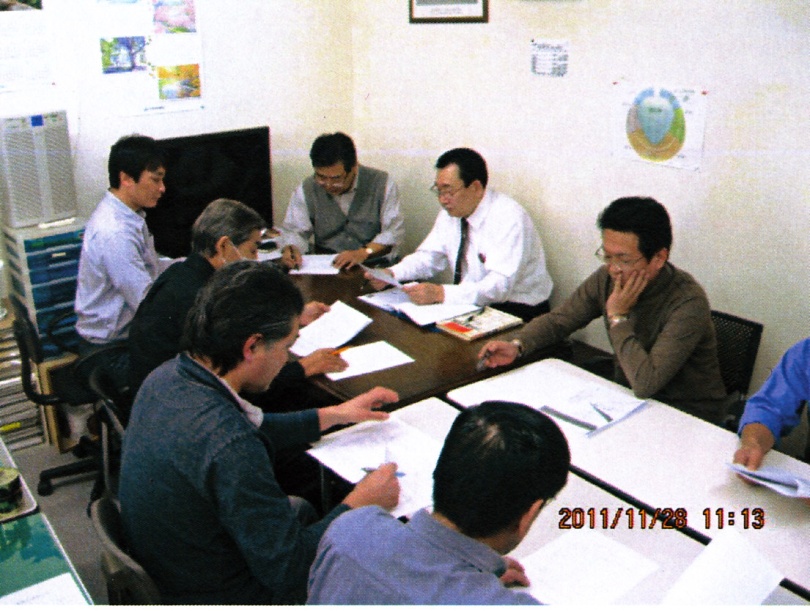 (第5回佐藤塾－第8章　災害補償）
労働運動への発信
2011.12　号外
ryo-sato@hyper.ocn.ne.jp
1
労働基準法の学習のねらい１．基準行政当局との交渉力を高めること。２．労働組合の活動に必要な基礎的な力量を高めること。
各条ごとに区切り、解説は以下の資料を参考に行っています。

●「労働基準法のあらまし」－厚労省HPより。これは、労働基準行政が、現在、どこにポイントを　
　おいて労働基準法を周知しているのかがよくわかります。

●「使用者のための労働法入門」(人事・労務管理の法律事典、自由国民社、2008年）－経営
　側の労働基準法に対する「認識」を押さえます。違法行為の「背景」をさぐります。

●「労働基準法の話」（松岡三郎、労働旬報社、1970年)
●「詳解・法学便覧24　労働基準法改訂版」(評論社、1961年)
●「労災補償業務上外認定基準の詳解」（「総評文庫Q＆A」1981年)

　あえて“古書”によるのは、労働基準法の制定時の立法趣旨や解釈が
  よく理解できるからです。条文をめぐる論点整理は、私たちの要求の
  正当性や根拠にかかわります。

●労働基準行政は「通達行政」の最たるもので、通達は、労働基準法の
   条文を補援しています。したがって、通達の「たてまえ」と運用の「実際」
   が問題となり、業務上外の認定や補償の打ち切り等に直結します。
　　  また、通達は、労働者のたたかいが反映して発出される場合もあります。
      この場合は「通達を守れ」のたたかいが重要になります。
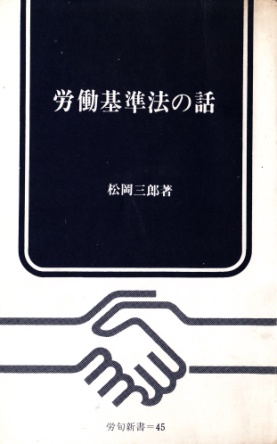 通達は、あくまでも行政機関内部の「指針」です。同時に、通達は、行政執行の「斉一性の確保」を目的とする上級機関の下部機関に対する命令です。

〔通達が出される根拠〕
国家行政組織法　第14条の2－「各省大臣、各委員会及び各庁の長官は、その機関の所掌事務について、命令又は示達するため、所官の諸機関及び職員に対し、訓令又は通達を発することができる」

訓令－職務執行上の基本的事項を命令する場合に用いる。
通達－比較的細目的事項(法令の解釈、職務執行上の細目、行政運営の方針)を
          指示又は命令する場合に多く用いる。

〔ポイント〕
１．通達による法解釈は、司法判断を拘束しません。通達の取り消しを求め、裁判はできるが、現実は行政の「裁量権」の名で却下が多い。国民は行政処分後（＝結果が出てから）の裁判とならざるを得ない。
２．行政は通達に従って行政事務を行う。したがって、国民に対し、通達によって新たな義務を課したり、規制するのと同じ結果を招くことになりやすい。
2
〔法律と政令・省令の関係について〕
〔ポイント〕
１．行政の「やること」は、すべて法的な根拠があることになっている。相手の「もの言い」が法律なのか、政令、省令なのか。あるいは通達なのか。条文のどこの解釈に該当するのか、見抜く力量が求められる。根拠がおかしければ、相手は退く。決定をあらためさせることができる。

２．法制定時に、付帯決議が行われる場合がある。決議は、行政が執行において配慮し、具体化することが求められる性格を持つ。「良い内容」は交渉で具体化を求める課題である。
労働行政では、広義の「通達」が多く出されている。「下級」を拘束し、これがまた重要である。イメージできるように労災・職業病に関連したものの一部を例示している。
3
詳解　法学便覧24　「労働基準法　改訂版」
（昭和36年、評論社）から抜粋）
〔戦前の労働者保護立法の推移〕

〔明治初期～大正初期〕

●従来の身分的労働関係の払しょくして等価交換契約としての雇用関係の確立。
  ・「人身売買ヲ禁止シ諸奉公人年限ヲ定メ芸娼奴ヲ解放シ之ニ 付イテ貸借訴訟ハ取上ケスノ
　 件」(明治5年、太政官布告295号）
●資本主義の後進性を克服するために労使協調が求められ、低賃金政策が強行された。政府
    の指導監督下に、専ら官業労働が保護された。
　・「官役人夫死傷手当規則」(明治8年太政官達54号)
  ・「砲兵工廠所職扶助令」(明治35年)
  ・「鉱業条例」(明治23年）
  ・「工場法」(明治44年)

〔大正初期～昭和初期〕

●重工業としての産業構造を有するに至る。国際労働機構の影響を受ける。
　・「工場法施行令」(大正5年）、「鉱夫労役扶助規則」(大正5年)、「工業労働者最低年齢法」
    (大正12年）
  ・｢健康保険法」（大正11年）
　・「職業紹介法」（大正10年)、「労働者募集取締令」(大正13年)「営利職業紹介取締規則
　 (大正14年)等は、不況下で実効をみなかった。
　・昭和に入っては見るべきものがない。「労働者災害扶助法」(昭和6年)

〔昭和初期～終戦〕

●準戦時、戦時体制下で「勢い労働統制の形」がとられた。労働立法は体をなさず、わずかに
　　「退職積立金及退職手当法」（昭和11年）。まったく戦時特例により従来の労働者保護立法
　 は一片の反故と化した。
「虫けら」のように扱われた戦前の労働者　　　　　　　　

　「職工事情」の世界
　 明治30年代前半、農商務省が行った綿糸・紡績など繊維産業の職工事情
を収録。12～3時間を下らない労働時間。「工場法」がつくられたのは10年
後の1911年（明治44年)である。
   「下巻」は工女虐待などの新聞記事や職工たちの談話を収録。埼玉県下足
立郡のコールテン織物工場－鉄道での自殺事件にはじまり、仕事の遅いもの
を裸体にさらし、あるいは縄で鴨居に縛りあげて殴打し、雪中をひきまわしたり、
竹片で陰部をかきまわしたり、盲女になる者など、凄惨な虐待事件が工女たち
の口から直接語られている。

　 戦前にも「過労死」が
   「労働世界」（労働組合期成会・1897年創立）が1901年、芝浦製作所や沖電
気で起きた「過労による結果の死弱や頓死」を「いまや労働運動は賃金問題で
も権利問題でもなく、生命問題である」と論じた。
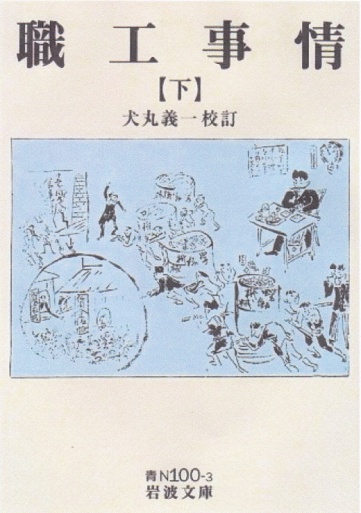 4
第1章　総則
労働条件の原則
第１条　労働条件は労働者が人たるに値する生活を営むための必要を充たすべきものでなければならない。
２　この法律で定める労働条件の基準は最低のものであるから、労働関係の当事者は、この基準を理由として労働条件を低下させてはならないことはもとより、その向上を図るように努めなければならない。
〔押さえるべきポイント〕
１．労働基準法の根拠は憲法である。
　　・第25条－すべて国民は、健康で文化的な最低限度の生活を
　　 営む権利を有する。
　　・第27条の2－賃金、就業時間、休息その他の勤労条件に関
      する基準は、法律でこれを定める。
２．なぜ、最低を法律で決めるのか。
　　労働基準法を制定する主旨－「労働者と使用者との間の法律
 関係を契約自由の原則に委ねることが、労働者の生存そのもの
 を脅かすほどに不公正な結果をもたらす」                                                                                            　             
                                                         (労働省労働基準局)
明治末…
 はたらけど　はたらけど
猶わが生活（くらし）楽にならざりぢっと手を見る

現在…
100年後
啄木も　私も同じ　手をしてる
(読み人知らず)
「法律でこれを定める」ということは、「法律で労働条件を変えられる」ということだな‥！
労働条件の決定
第２条　労働条件は、労働者と使用者が、対等の立場において決定すべきものである。
２　労働者及び使用者は、労働協約、就業規則及び労働契約を遵守し、誠実に各々その義務を履行しなければならない。
〔押さえるべきポイント〕
１．「決定しなければならない」となっていないから労働組合が重要なのである！
「対等の立場」→理屈はそうだが、現実は違う。
・使用者は契約するか、しないか選択の自由を持つ。
・労働者は契約するか、飢えるかの選択の自由にすぎない。

２．労働組合法第14条 （労働協約の効力の発生）
　「労働組合と使用者又はその団体との間の労働条件その他に関する労働協約は、書面に作成し両当事者が署名し、又は記名押印することによってその効力を生ずる」

団体交渉を行うのは、労働協約として約束するため！
「備えあっても憂いあり、備えなければ何もなし」
中小企業は、倒産・廃業の危機にある。労働組合が存在し、会社と約束していても心配があるのに労働協約（書面、記名押印の確認)がなければ、まして労働組合がなければ、何もなく職場を去らなくてはならなくなる。　　　　　　（建交労春闘討論集会)　　　　　　　　　　　　　　　　　
　　　　　　　
「労働協約」の社会的影響力は弱い。
日本の労働協約の締結状況－いまや「15％を割っている」。団体交渉で合意した場合も「協約締結」をしてい る労働組合は49.2%である。　
（「団体交渉と労働争議に関する実態
調査」1997年小島典明）
均等待遇
第３条　使用者は、労働者の国籍、信条又は社会的身分を理由として、賃金、労働時間その他の労働条件について、差別的取扱をしてはならない。
〔「均衡」論のごまかし〕
１.均等待遇は憲法第14条 (法の下の平等) の規定にもとづく。
・改正パート労働法第3条　「通常の労働者との均衡のとれた待
　遇の確保等を図り‥」
 ・労働契約法第3条の2－ 「就業の実態に応じて、均衡を考慮し
　つつ締結し‥」
均等：差がまったくなく等しいこと。
均衡:つり合いがとれた状態のこと。
5
男女同一賃金の原則
第４条　使用者は、労働者が女性であることを理由として、賃金について、男性と差別的取扱いをしてはならない。
〔押さえるべきポイント〕
１．憲法第14条の「男女平等の原則」に関連させた、賃金の差別的取り扱いを禁止。規定の沿革は「同一価値の労働に対しては男女同額の報酬を受けるべき原則」　(1919年、ベルサイユ平和条約の労働憲章の7)　　　　　　　　　　　　　　　　　　　　　　　　　　　　　
・単に女性であることのみを理由とする差別待遇の禁止である。
・男女同一価値同一賃金とは表現していないが、同一価値労働を前提としている。　（「労働基準法の話」）　　　　　　　　　　　　　　　　　　　　　　　　　　　　　　　　　　　　　　　　　　　

２．〔通達〕（発基17号　昭和22.9.13)
　「わが国における国民経済の封建的構造のために男子労働者に比較して一般に低位であった女子労働者の社会的経済的地位の向上を、賃金に関する差別待遇の禁止という面から、実現しょうとするものである」
・職務、能率、技能等によって賃金に個人的な差異があることは
　止むを得ない。
・女子労働者が一般的または平均的に能率がわるいとか、知能
　低いとか、勤続年数が短いとか、扶養家族が少ないとこと等を
　理由として、女子労働者に対して賃金の差別をつけることは違
　法である。（詳解・法学便覧24　「労働基準法改訂版」）
「丸子警報機」裁判（96.3)
　 女性正社員と臨時社員の賃金格差を8割以下は違法とした。
   臨時社員として採用したまま、２ヵ月ごとの雇用期間の更新を繰り返し、正社員との賃金格差の維持拡大は、同一労働同一賃金の原則の根底にある均等待遇の理念に違反し、公序良俗に反する。賃金格差８割（それまでは6割）以下は違法であるとし、差額の支払いが命じられた。
←同一労働の認定は裁判しかない。
←「なぜ8割」は残ったまま。
パートの「103万円の壁」－103万円というのは、「基礎控除（38万円）」と「給与所得控除（最低65万円）」の合計額。これを上回ると所得税が発生する。パートで働く妻が年収を103万円までに調整することになる。
強制労働の禁止
第５条　使用者は、暴行、脅迫、監禁その他精神又は身体の自由を不当に拘束する手段によつて、労働者の意思に反して労働を強制してはならない。
中間搾取の排除
第６条　何人も、法律に基いて許される場合の外、業として他人の就業に介入して利益を得てはならない。
〔押さえるべきポイント〕－封建的遺制の払しょく
１．強制労働の禁止－ 憲法第18条、「何人もいかなる奴隷的拘束も受けない。‥

２．〔通達〕(基発381号　昭和23.3.2) 　
・中間搾取の排除－「新憲法の個人の人格の尊重、基本的人権の確立の趣旨に則り、我国の労働関係に残存する封建的弊習である親分乾分の従族関係や労働者の人格を無視した賃金の頭ハネ等の絶滅を期するものである。‥」

3．法律に基づく許される場合－職業安定法(第47条の2）の労働者派遣。
「自己の雇用する労働者を、当該雇用関係の下に、かつ、他人の指揮命令を受けて、当該他人のために労働に従事させること」(労働者派遣法第2条)
戦後、占領軍は「新しく実施される職業安定法は、今まで日本にあった人夫供給業とか、親分子分による口入れ稼業というものを根本から廃止し、この封建制度が生んだ最も非民主的な制度を改正し、労働者を鉄か石炭のように勝手に売買取引することを日本からなくす‥」（ＧＨＱ労働課コレット）
●登録型派遣は、「使用者責任を派遣元が
　 負ってくれる」というサービス付きの職業紹
   介である。
● 「雇用者」と「使用者」が違う根本矛盾は解
    消できない。
● 第6条違反は、１年以下の懲役又は50万円
    以下の罰金。
6
公民権行使の保障
第７条　使用者は、労働者が労働時間中に、選挙権その他公民としての権利を行使し、又は公の職務を執行するために必要な時間を請求した場合においては、拒んではならない。但し権利の行使又は公の職務の執行に妨げがない限り、請求された時刻を変更することができる。
〔ポイント〕
公民権の行使の保障－ ドイツのワイマール憲法に倣ったもの。　　　　　(詳解　法学便覧24　「労働基準法　改訂版」）
－学ぶ－
関西支部青年部の「投票に行こう」の宣伝
第8条 　削除(1998年)
(労働態様により労働基準法の適用事業を第1号から第17号までに区分して列挙していた）
定義
第9条　この法律で「労働者」とは、職業の種類を問わず、事業又は事務所（以下「事業」という。）に使用される者で、賃金を支払われる者をいう。
第10条　この法律で使用者とは、事業主又は事業の経営担当者その他その事業の労働者に関する事項について、事業主のために行為をするすべての者をいう。
〔労働者を広くとらえている労働組合法〕
１．労働組合法上の労働者(第3条)－「労働者とは、職業の種類を問わず、賃金、給料その他これに準ずる収入によって生活する者をいう」
・賃金生活者ならば、現に事業所に使用されていない失業者をも労働者に含める。
・「使用者の利益を代表する者」は、非組合員として取り扱う。

２．労働組合法上の使用者－労組法における「使用者」又は「その利益の代表者」は、専ら労働組合の存在を通して理解される。いきおい、労使の力関係を前提として、人的分布を意味する。
労働基準法の取上げ方は、組合の存在に無関係に広く法違反の責任者として理解する。  (詳解　法学便覧24　「労働基準法　改訂版」）
                                                                　　
３．基準法適用の労働者とは、①職業の種類を問わず、②事業または事務所に使用され、③賃金を支払われる者をいう。その判断基準は
1)　労務提供の形態が指揮監督下の労働であること。
　・仕事の依頼、業務従事の指示等に対し、諾否の自由があるか
　　どうか。
　・業務遂行上の指揮監督の有無。
2） 報酬が労務の対償として支払われていること。
　・報酬の性格が使用者の監督指揮下に一定時間労務を提供し
　　ていることへの対価と判断されるかどうか。
3) 判断を補強する要素（「労働基準法の話」)
　・事業者性の有無
　・専属制の程度
金字塔－INAXの最高裁判決－

　　(株）ＩＮＡＸメンテナンスはＩＮＡＸ製品の修理・補修を行っているＩＮＡＸの100％子会社。そこで働く「カスタマーエンジニア（ＣＥ）」は、会社の試験に合格する必要があり、会社から「業務委託契約」を結ばされ、修理依頼は午前８時半から午後７時で、担当エリアは会社が決めていた。制服の着用、名刺の携行、身だしなみ、あいさつの仕方、修理方法、修理代金の送金方法、業務報告など、すべてマニュアル通りに働かなければならない。また毎月のエリア会議への出席が義務づけられて、新商品の説明を受けていた。
　
　建交労の分会が結成されたが、会社側は「次の契約はしない」と脅してきた。団体交渉を申し入れると、「業務委託契約」を理由に団体交渉を拒否した。

・大阪府労働委員会は「ＣＥは労組法上の労働者であり団交に応じること」と命令。
・東京地裁は08年にＣＥを労働者と認める。
・東京高裁が逆転判決。（09年） 
・最高裁は2011年4月12日、「労働者に当たる」との判断を示した。そのうえで、団体交渉を拒んだ会社の対応を不当労働行為とする判決を言い渡した。
7
賃金
第11条　この法律で賃金とは、賃金、給料、手当、賞与その他名称の如何を問わず、労働の対償として使用者が労働者に支払うすべてのものをいう。
〔「賃金とは何か」は別に学習しなければならない〕
１．労基法における賃金の定義は、その本質の分析ではなく、むしろその言葉の定義付け及び賃金の範囲を決定する役割を持った抽象的表現に終わっている。賃金であるためには、①労働の対象、②使用者にとって支払われるもの。（詳解・法学便覧24　「労働基準法改訂版」）

２．賃金と認められるもの。
×　一種の恩恵－退職金、結婚祝い金、死亡弔慰金、災害見舞金
○　家族手当、別居手当、子女教育手当、通勤手当代、昼食料補助・居残、早出弁当料
・珪肺症に対する保険上の措置として鉱員に現物支給される栄養食品（基収589号、昭和27.5.9）
・労働協約等で義務付けられた法定額を超える休業補償費（基収2432号、昭和25.12.27）
「配分金」は賃金ではない－厚労省の詭弁

シルバー人材センターは使用者ではない。シルバーと高齢者は雇用契約ではなく、請負・委任契約である。
・請負・委任は「民法」による。労働法は適用されない。
・ケガをしても労災保険が適用されない。

一方、「運営の手引き」(全シ協）では
「センターの配分金は最低賃金法に拘束されるものではありませんが‥」「見積額が時間額で最低賃金と比較してあまり差がある場合は調整する必要がある」としている。

ルバー人材センターの特質－「請負とも派遣ともいい難い」(高梨晶の「反省」）
平均賃金
第12条　この法律で平均賃金とは、これを算定すべき事由の発生した日以前３箇月間にその労働者に対し支払われた賃金の総額を、その期間の総日数で除した金額をいう。ただし、その金額は、次の各号の一によつて計算した金額を下つてはならない。

賃金が、労働した日若しくは時間によつて算定され又は出来高払制その他の請負制によつて定められ
た場合においては、賃金の総額をその期間中に労働した数で除した金額の100分の60
2. 賃金の一部が、月、週その他一定の期間によつて定められた場合においては、その部分の総額をその期間の総日数で除した金額と前号の金額の合算額
　2　前項の期間は、賃金締切日がある場合においては、直前の賃金締切日から起算する。
3. 前２項に規定する期間中に、次の各号の一に該当する期間がある場合においては、その日数及びその期間中の賃金は、前２項の期間及び賃金の総額から控除する
　1 業務上負傷し、又は疾病にかかり療養のために休業した期間
　2 産前産後の女性が第65号の規定によつて休業した期間
   3 使用者の責めに帰すべき事由によつて休業した期間
　4 育児休業、介護休業等育児又は家族介護を行う労働者の福祉に関する法律（平成３年法律第76号）第２条第１号に規定する育児休業又は同条第２号に規定する介護休業（同法第61号第３項（同条第６項及び第７項において準用する場合を含む。）に規定する介護をするための休業を含む。第39条第８項において同じ。）をした期間
　5 試みの使用期間
4. 第１項の賃金の総額には、臨時に支払われた賃金及び３箇月を超える期間ごとに支払われる賃金並びに通貨以外のもので支払われた賃金で一定の範囲に属しないものは算入しない。
5. 賃金が通貨以外のもので支払われる場合、第１項の賃金の総額に算入すべきものの範囲及び評価に関し必要な事項は、厚生労働省令で定める。
６. 雇入後３箇月に満たない者については、第１項の期間は、雇入後の期間とする。
７. 日日雇い入れられる者については、その従事する事業又は職業について、厚生労働大臣の定める金額を平均賃金とする。
８. 第１項乃至第６項によつて算定し得ない場合の平均賃金は、厚生労働大臣の定めるところによる。
8
〔ポイント〕　平均賃金が用いられる場合・予告手当（20条）・休業手当（26条）・年次有給休暇中の手当（39条）・休業補償（76条）・傷害補償（77条）・埋葬料（80条）・打切り補償（81条） ・減給の制限（91条）　詳解・法学便覧24　「労働基準法改訂版」
第2章　労働契約
この法律違反の契約
第13条　この法律で定める基準に達しない労働条件を定める労働契約は、その部分については無効とする。この場合において、無効となつた部分は、この法律で定める基準による。
〔労働契約のポイント〕
１．労使関係は雇う、雇われる関係をいう。労使関係は使用者と労働者が労働契約を結ぶところから始まる。第2条で「対等の立場」が規定されている。

２．広義の労働契約－事業主と個々の労働者との間の雇入れから雇用継続、解雇に至るまでの労働に関するすべての契約をいう。請負契約、委任契約も広く包合せられる。

３．狭義の労働契約－個々の労働者と事業主が使用関係に入り、これによって、労使の間に従族的労働関係が生ずる契約をいう。労働基準法の労働契約。　（詳解・法学便覧24　「労働基準法改訂版」）　　　　　　　　　　　　　　　　　　　　　　　　

４．民法規定との関係
・労働基準法の目的は労働者を保護することにある。民法の「契約自由」は修正されるが、民法上の雇用契約、請負契約、委任契約をまったく排除したものではなく、民法規定に特例を定めたにすぎない。特例以外は民法が適用される。
・労働基準法の特例事項－13条、14条、15条、16条、17条、18条、19条、20条、21条、22条、23条、58条。
①労基法違反の契約
②就業規則違反の契約
③公序良俗に反する契約
一般的制限
労働契約内容に対する制限
①労働条件の明示
②違約金及び損害賠償額予定の禁止
③前借金相殺の禁止
④強制貯蓄の禁止
契約締結に関する制限
契約終了に関する制限
①解雇制限
②解雇の予告
③使用証明書の交付
④金品変換
9
契約期間等
14条　労働契約は、期間の定めのないものを除き、一定の事業の完了に必要な期間定めるもののほかは、3年 （次の各号のいずれかに該当する労働契約にあつては、5年）を超える期間について締結してはならない。

　　1.専門的な知識、技術又は経験（以下この号において「専門的知識等」という。）であつて高度のものとして
　　　厚生労働大臣が定める基準に該当する専門的知識等を有する労働者(当該高度の専門的知識等を必要
　　　とする業務に就く者に限る。）との間に締結される労働契約
　　2.満60歳以上の労働者との間に締結される労働契約（前号に掲げる労働契約を除く。）
　　　　　　　　　　　　　　　　　　　　　　　　　　　　　　　　　　　　　　　　　　　　　　　　　　（改定1998、1999、2003年）　
２　厚生労働大臣は、期間の定めのある労働契約の締結時及び当該労働契約の期間の満了時において労働者と使用者との間に紛争が生ずることを未然に防止するため、使用者が講ずべき労働契約の期間の満了に係る通知 に関する事項その他必要な事項 についての基準を定めることができる。

３　行政官庁は、前項の基準に関し、期間の定めのある労働契約を
締結する使用者に対し、必要な助言及び指導を行うことができる。
１．雇用期間を定める、定めないは企業の任意。
一般的には正規従業員はいわゆる「期間の定めのない契約」で雇用され、臨時工、パートタイマー、嘱託、契約社員等の場合は、期間を定めて雇用することが多いようです。（ 「使用者のための労働法入門」 ）
　　　　　　　　　　　　　　　　　　　　　
２．基準法第14条の解釈－(改正2008年　厚生労働省告示12号）
６６％
「有期労働契約の締結、更新及び雇い止めに関する基準」(要旨)

１　契約提出時の明示事項等
(1) 使用者は、有期契約労働者に対して、契約の締結時にその契約の更新の有無を明示しなければなりません。
(2)使用者が有期契約を更新する場合があると明示したときは、労働者に対し、契約を更新する場合の判断基準 (注①)を明示しなければなりません。
(3)使用者は、有期労働契約の締結後に（1）または(2)について変更する場合には、労働者に対し速やかにその内容を明示しなければなりません。

２　雇止めの予告
　使用者は、契約満了時に、その契約を更新することがる旨明示していた有期労働契約（有期労働契約が3回以上更新されているか、1年を超えて継続して雇用されている労働者に限る）を更新しない場合には、少なくとも契約の期間が満了する日の30日前までに、その予告をしなければなりません。

3　雇止めの理由の明示
　使用者は、雇止め予告後に労働者が雇止めの理由について証明書(注②)を請求した場合は、遅滞なくこれを交付しなければなりません、また、雇止め後に労働者から請求された場合も同様です。

4　契約期間についての配慮
　使用者は、契約を1回以上更新し、1年を超えて継続して雇用している有期契約労働者との契約を更新しようとする場合は、契約の実態及びその労働者の希望に応じて、契約期間をできる限り長くするよう努めなければなりません。
2009、総務省　万人
10
「労働基準法のあらまし」が示す「お墨付き」
(注①）契約更新がある場合の判断基準の例示
・契約期間満了時の業務の量により判断。
・労働者の勤務成績、態度により判断。
・労働者の能力により判断。
・会社の経営状況により判断。
・従事している業務の進捗状況により判断など

(注②）雇止めする場合の理由の例示(＝監督署が合法と「お墨付き」を与えている)
・前回の契約更新時に、本契約を更新しないこと
　が合意されていたため。
・契約締結当初から、更新回数の上限を設けて
　おり本契約は当該上限にかかるものであるため。
・担当していた業務が終了・中止したため。
・事業縮小のため。
・業務を遂行する能力が十分でないと認められる
　ため。
・職務命令に対する違反行為を行ったこと。無断
　欠席をしたこと等勤務不良のためなど。
労働条件の明示
第15条　使用者は、労働契約の締結に際し、労働者に対して賃金、労働時間その他の労働条件を明示 しなければならない。この場合において、賃金及び労働時間に関する事項その他の厚生労働省令で定める事項 については、厚生労働省令で定める方法により明示しなければならない。
２　前項の規定によつて明示された労働条件が事実と相違する場合においては、労働者は、即時に労働契約を解除することができる。
3　前項の場合、就業のために住居を変更した労働者が、契約解除の日から14日以内に帰郷する場合においては、使用者は、必要な旅費を負担しなければならない。
〔経営側の「強調」〕
１．労働契約は必ずしも文書によらなくてもかまいません。事実として客観的に労使関係が成立したと 認められる状態であれば、契約は結ばれたことになります。 （ 「使用者のための労働法入門」 ）

２．法第15条(省令）で定める方法－施行規則第5条
・書面によらなければならない事項。必ず明示しなければならない。
①労働契約の期間
②就業の場所・従事すべき業務
③始業・終業の時刻、所定労働時間を超える労働(早出・残業等)  
   の有無、休憩時間、休日、休暇及び労働者を2組以上に分けて
   就業させる場合における就業時転換に関する事項
④賃金の決定、計算・支払方法及び賃金の締め切り・支払の時期
⑤退職に関する事項（解雇の事由を含みます）
⑥昇給に関する事項

・(会社が)定めをした場合に明示しなければならない事項
⑦退職手当定めが適用される労働者の範囲、退職手当の決定、
    計算・支払の方法及び支払時期
⑧臨時に支払われる賃金、賞与および最低賃金額に関する事項
⑨労働者に負担させる食費、作業用品などに関する事項
⑩安全衛生
⑪職業訓練
⑫災害補償・業務外の疾病扶助　
⑬表彰・制裁
⑭休職
「有期雇用」を繰り返して働いている…。

「黙示の更新」の法理

労働者が期間終了後も引続いて労務に服し、「使用者カ之ヲ知リテ異議ヲ述べサル トキ」(民法629条)は、期間終了後は、従来と同じ条件で、期間定めなき契約が締結されたものと推定される。
労使当事者はいつでも解約の申し入れをなしえるが、使用者は、一定期間の予告(20条)なしに解雇することはできない。       　　　　　　　　　
　　　(詳解　法学便覧24　「労働基準法
　　　 改訂版」）
11
賠償予定の禁止
第16条　使用者は、労働契約の不履行について違約金を定め、又は損害賠償額を予定する契約をしてはならない。
前借金相殺の禁止
第17条　使用者は、前借金その他労働することを条件とする前貸の債権と賃金を相殺してはならない。
強制貯金
第18条　使用者は、労働契約に附随して貯蓄の契約をさせ、又は貯蓄金を管理する契約をしてはならない。
２　使用者は、労働者の貯蓄金をその委託を受けて管理しようとする場合においては、当該事業場に、労働者の過半数で組織する労働組合があるときはその労働組合、労働者の過半数で組織する労働組合がないときは労働者の過半数を代表する者との書面による協定をし、これを行政官庁に届け出 なければならない。

3　使用者は、労働者の貯蓄金をその委託を受けて管理する場合においては、貯蓄金の管理に関する規程を定め、これを労働者に周知させるため作業場に備え付ける等の措置をとらなければならない。

4　使用者は、労働者の貯蓄金をその委託を受けて管理する場合において、貯蓄金の管理が労働者の預金の受入であるときは、利子をつけなければならない。この場合において、その利子が、金融機関の受け入れる預金の利率を考慮して厚生労働省令で定める利率による利子を下るときは、その厚生労働省令で定める利率による利子をつけたものとみなす。

5　使用者は、労働者の貯蓄金をその委託を受けて管理する場合において、労働者がその返還を請求したときは、遅滞なく、これを返還しなければならない。

6　使用者が前項の規定に違反した場合において、当該貯蓄金の管理を継続することが労働者の利益を著しく害すると認められるときは、行政官庁は、使用者に対して、その必要な限度の範囲内で、当該貯蓄金の管理を中止 すべきことを命ずることができる。

７　前項の規定により貯蓄金の管理を中止すべきことを命ぜられた使用者は、遅滞なく、その管理に係る貯蓄金を労働者に返還しなければならない。
解雇
第18条の２　解雇は、客観的に合理的な理由を欠き、社会通念上相当であると認められない場合は、その権利を濫用したものとして、無効とする。
〔経営側の「強調」〕
１．新しく追加された規定－2004.1施行。解雇するには合理的な事由がなければならないという法理論は、最高裁判決をはじめとする諸判例において確立されていましたが、それを明文化したものです。（ 「使用者のための労働法入門」 ）　　　　　　　　　　　　　　　　　　　　　　　　　　　　　　
　　　　　　　　　　　　　　　　　　　　　　　　　　　　　　　　　　　　　　
２．同じ条文が労働契約法（2008.3施行）に移動している。もっともこの条文は、従来の理論を成文化したものにすぎないのですから、実質的にはかわりはありません。（なお、これに違反しても罰則はありません） （ 「使用者のための労働法入門」 ）
整理解雇の4要件とは
１．人員整理の必要性－余剰人員の整理解
　　雇は、相当の経営上の必要性が認められ
　　なければならない。
２．解雇回避努力義務の履行－期間の定め
　　のない雇用契約では、解雇は最後の選択
　　手段であることが要求される。
３．被解雇者選定の合理性－人選基準が合
　　理的であり、具体的人選も合理的かつ公
　　平でなければならない。
４．手続の妥当性－手続の妥当性を重視。
12
解雇制限
第19条　使用者は、労働者が業務上負傷し、又は疾病にかかり療養のために休業する期間及びその後30日間並びに産前産後の女性が第65条の規定によつて休業する期間及びその後30日間は、解雇してはならない。ただし、使用者が、第81条の規定によつて打切補償を支払う場合又は天災事変その他やむを得ない事由のために事業の継続が不可能となつた場合においては、この限りでない。 
２　前項但書後段の場合においてはその事由について行政官庁の認定を受けなければならない。
解雇の予告
第20条　使用者は、労働者を解雇 しようとする場合においては、少くとも30日前にその予告をしなければならない。30日前に予告をしない使用者は、30日分以上の平均賃金を支払わなければならない。但し 、天災事変その他やむを得ない事由のために事業の継続が不可能となつた場合又は労働者の責に帰すべき事由に基いて解雇する場合においては、この限りでない。
２　前項の予告の日数は、１日について平均賃金を支払つた場合においては、その日数を短縮することがで
　　きる。
３　前条第２項の規定は、第１項但書の場合にこれを準用する。
〔ポイント〕
1．解雇をする場合、使用者が
①30日以上前に解雇予告すれば、
②30日分以上の平均賃金を支払えば、
労働基準法違反とはならない。                                                            
２． 解雇予告等が除外される手続き－①所管の労働基準監督署長の認定を受けたとき。②横領・傷害、２週間以上の無断欠勤など。　　　　　　　　　　　　　　　　　　　　　　　　
　　　　　　　　　　　　　　　　　　　　　　　　　（「労働基準法のあらまし」）
第21条　前条の規定は、左の各号の一に該当する労働者については適用しない。但し、第１号に該当する者が１箇月を超えて引き続き使用されるに至つた場合、第２号若しくは第３号に該当する者が所定の期間を超えて引き続き使用されるに至つた場合又は第４号に該当する者が14日を超えて引き続き使用されるに至つた場合においては、この限りでない。
退職時等の証明
第22条　労働者が、退職の場合において、使用期間、業務の種類、その事業における地位、賃金又は退職の事由（退職の事由が解雇の場合にあつては、その理由を含む。）について証明書を請求した場合 においては、使用者は、遅滞なくこれを交付しなければならない。
２　労働者が、第20条第１項の解雇の予告がされた日から退職の日までの間において、当該解雇の理由に
　　付いて証明書を請求した場合においては、使用者は、遅滞なくこれを交付しなければならない。 ただし、
　　解雇の予告がされた日以後に労働者が当該解雇以外の事由により退職した場合においては、使用者
　　は、当該退職の日以後、これを交付することを要しない。
３　前２項の証明書には、労働者の請求しない事項を記入してはならない。
４　使用者は、あらかじめ第三者と謀り、労働者の就業を妨げることを目的として、労働者の国籍、信条、社
　　会的身分若しくは労働組合運動に関する通信をし、又は第１項及び第２項の証明書に秘密の記号を記入
　　してはならない。
第23条　使用者は、労働者の死亡又は退職の場合において、権利者の請求があつた場合においては、７日以内に賃金を支払い、積立金、保証金、貯蓄金その他名称の如何を問わず、労働者の権利に属する金品を返還しなければならない。
２　前項の賃金又は金品に関して争がある場合においては、使用者は、異議のない部分を、同項の期間中
　　に支払い、又は返還しなければならない。
13
第3章　賃金
賃金の支払い
第24条　 賃金は、通貨で、直接労働者に、その全額を支払わなければならない。ただし、法令若しくは労働協約に別段の定めがある場合又は厚生労働省令で定める賃金について確実な支払の方法で厚生労働省令で定めるものによる場合においては、通貨以外のもので支払い、また、法令に別段の定めがある場合又は当該事業場の労働者の過半数で組織する労働組合があるときはその労働組合、労働者の過半数で組織する労働組合がないときは労働者の過半数を代表する者との書面による協定がある場合においては、賃金の一部を控除して支払うことができる。
２　賃金は、毎月１回以上、一定の期日を定めて支払わなければならない。 ただし、臨時に支払われる賃金、賞与その他これに準ずるもので厚生労働省令で定める賃金（第89条において「臨時の賃金等」という。）については、この限りでない。
〔賃金支払いの5原則〕
１．賃金の支払い方法の確立こそ、賃金生活者たる労働者の生活を安定させるばかりでなく、生活不安定により来る身分的拘束を排除する意味を持つのであって‥5原則を打ち出している。　　　　　　　　　　　　　　　　　　　　　　　　　　　　　　　　　　 　　
　 使用者は、①通貨で、②全額を、③毎月1回以上、④一定日に、⑤直接労働者に支払う。                                                                      （詳解・法学便覧24　「労働基準法改訂版」）
２．退職手当は、労働者の同意を条件に①銀行振出小切手、②銀行支払保証小切手、③郵便振替で支払うことができる。 
　 なお、①労働者の同意、②本人名義の預貯金口座、③全額が支払日に払いだされる要件が満たされれば、金融機関への振り込みで支払える。
〔思い出すこと－30代〕
冬、「賃金未払いは全日自労へ」の職安前ビラまき(監督署の隣だった)ゼネコンの元請責任を追及して…
・伊藤組とは大晦日の交渉だった。
・地崎組はつぶれた。
・竹中工務店は電話をかけるとお金を用意し
　て待っていた。
・元請がつぶれ、後志建設業協会が払ったこ
　とも。
・丸彦渡辺では存在しない労働者が…。
・「賃金の支払の確保等に関する法律｣
　（賃確法）は1986年
労働基準法には労働者の賃金を保障する多くの条項がある　（「使用者のための労働法入門」）
賃金の定義
(11条)
平均賃金の定義(12条)
割増賃金
（37条）
男女同一賃金の
原則(4条）
)賃金の先取特権(民法306条ほか)
前借金との相殺
禁止（17条)
賃金
賃金差押禁止
(民執法152条）
未成年者の賃金受領権(59条)
減給の制限
(91条)
出来高・最低賃金(27条・最賃法）
前払い・休業の賃金保障
(25条、26条)
賃金の支払い方法(24条)
非常支払
第25条　使用者は、労働者が出産、疾病、災害その他厚生労働省令で定める非常の場合の費用に充てるために請求する場合においては、支払期日前であつても、既往の労働に対する賃金を支払わなければならない。
14
休業手当
第26条　使用者の責に帰すべき事由 による休業の場合においては、使用者は、休業期間中当該労働者に、その平均賃金の100分の60以上の手当を支払わなければならない。
〔押さえるべきポイント〕
１．いわゆる経営障害による休業－資金難や資材不足、動力不足は、使用者の不断の準備に欠けるところがあるため発生するものであるから‥。
２．争議にもとづく休業－60％の支払い－見解が分かれている　　
３．民法では、債権者の故意過失のよって休業するときは、労働者は賃金を全額請求することができる。（民法536Ⅱ）　　　　　　　　　　　　　　　　　　　　　
　　　　　　　　　　　　(詳解　法学便覧24　「労働基準法　改訂版」）
道内の建設現場では
・「出戻り3分」の慣習があった。雨降りなどで仕事ができず、ける場合、3割分の賃金が保障された。今は「ゼロ分」。
事業主に都合か、本人の都合か。「いや、天気のせいだ」
　スウェーデンでは「悪天候手当」制度がある。
・春先の「待機」(仕事開始までの自宅待機)は賃金が保障されない。
出来高払制の保障給
第27条　出来高払制その他の請負制で使用する労働者については、使用者は、労働時間に応じ一定額の賃金の保障をしなければならない。
〔「出来高給の本質」は別に学ぶ必要がある〕
１．この目的とするところは、賃金を仕事の量に応じて支払われる様に仕組む時は、勢い労働者の受けとる賃金額に高低の変化があるため活が安定せず、時には、労働者を困窮の淵に陥れることがあるので、後述最低賃金と共に、労働者の実収賃金の低下を防止することにより‥(詳解　法学便覧24　「労働基準法改訂版」）
　　　　　　　　　　　　　　　　　　　　　　　　　　　　　
２．通達（昭和22.9.13　基発17号）－「通常の実収賃金を余りへだたらない程度の収入が保障されるように、保障給の額が定まることが望ましいのである」

３．特別賃金の保障
…法律が自主的な賃金決定の面にまで触れることも問題があるために、後述最低賃金制の確立を予定するほか、労働者の生活保障のために、一定額の賃金保障の措置を執ったのである。すなわち、休業手当（26条)、出来高払制の保障給（27条)、及び割増賃金の保障がこれである。（法学便覧24「労働基準法　改訂版」）
「資本論」 第19章から

「出来高賃金は時間賃金の転化形態である」
・出来高賃金の特徴
①労働の質を保証する。
②労働の強度を保証する。
③監督が不要になる。中間搾取者の介入が可
　 能となる。

「出来高賃金は、労働強化と労働日の延長を自動的におこなわせる」
「出来高賃金は資本主義的生産様式に最もふさわしい労賃形態である」
最低賃金
第28条　賃金の最低基準に関しては、最低賃金法（昭和34年法律第137号）の定めるところによる。
〔最低賃金の意義〕
最低賃金制を施行する目的は、決して各国共通したものはないのであって…。
①労働者に最低賃金を保障するという労働者保護的な目的…
②この制度を利用することにより、産業平和、能率促進、独占資
　 本制覇権のための中小企業の弱体化企図（使用者の立場)
③社会政策の面よりする苦汗労働の廃止
④労使協調によりそう労働政策
⑤経済政策よりの労働者の購買力増加に伴う強行防止対策など
　 政治的立場の目的　　 (法学便覧24　「労働基準法改訂版」）
日本で賃金が決まるシステムは３つ
１．春闘（労使交渉）→「春討」に変質
２．人事院勧告→大震災を口実に「破壊」
３．最低賃金→生活保護水準以下
（４．公契約条例)→新たな流れに
最低生活費試算(1ヶ月分、25歳）
　　　　　　　　　　　　　　　　　11年最賃
埼玉　233,810円　1,345/h  759円
長崎　218,551円　1,258/h　646円
北海道　　　　　　　　　　　　　705円
15
第29条から第31条まで　削除
第4章　労働時間、休憩、休日及び年次有給休暇
労働時間
1997年4月、猶予期間が終了し、法定労働時間が完全に週40時間となる
第32条　使用者は、労働者に、休憩時間を除き１週間について40時間を超えて、労働させてはならない。
２　使用者は、１週間の各日については、労働者に、休憩時間を除き１日について８時間を超えて、労働させてはならない。
〔労働時間は最大の攻防－「変形」でズタズタにされている〕
1. 元来労働者保護立法は、労働時間制限をその中心課題とし
   てきた。労基法における労働時間に関する規定も、また、8時
　 間労働制という形で、労働時間の制限を図ったものと言い得る
   のであるが、この原則的なあり方に対し、例外的規定が余りも
   多く、労働時間の変形（32Ⅱ)、時間外労働(33Ⅰ、36)、労働時
   間の命令による延長(40)などの措置により、制度的意義が著し
   く薄れているといわなければならない。   
      （詳解・法学便覧24　「労働基準法改訂版」、昭和32年初版
       の評価)

2．労働基準法を制定する趣旨－「労働者と使用者との間の法律
    関係を契約自由の原則に委ねることが、労働者の生存そのも
    のを脅かすほどに不公正な結果をもたらす」－法2条の「対等
　　の立場」の解釈。
         　　　（全改訂版「労働基準法」(上)、労働省労働基準局)
「マルクスは労働時間を最も重視した」
            (「マルクスは生きている」不破哲三）
①労働時間は資本と労働者の攻防の中心で
    ある。
②労働時間は人間としての生活のあり方にか
    かわる。
〔江戸時代〕
日の出から日没を基準に昼、夜を６等分した。単位を一（いっとき） とし12干支を割り振った。最小単位は「四半刻」で分や秒の観念はなかった。
〔明治中頃〕
工場生産（産業革命）とともに時間に縛られる生活に入る。　　　　　　　　　　　　　　　　　　　　　　　　　　　　　              
                  (「時間の社会史」 中公新書）
労働時間メモリアル－「時短」のたたかい
日本では「恋のバカンス」の歌だけが流行。
16
「労働基準法の話」と「使用者のための労働法入門」 から作成
〔労働基準法の労働時間のしくみと「規制緩和」〕
現行
「時間外労働は例外」　ILO勧告116号（1962年）が無視される日本
制定時
例外規定が余りにも多いと批判されたが
8時間制限法の適用ない場合
(第41条)
2号　
監督的地位
第42条は
基本的に同じ
3号
断続労働
1987年　本則が週40時間
・専門業務の裁量労働制創設
・月単位の変形労働制の創設
・フレックスタイム法制化
1997年4月　猶予期間の終了。
法定時間が週40時間となる。
違反は6カ月以下懲役
5000円以下罰金
（1970年時）
第32条１
原則
1日8時間　1週48時間
第32条１、2
1日8時間
1週40時間
第32条の2
1ヵ月単位の変形労働時間制
変更
第32号2
変形8時間
第32条の4
1年以内の変形労働時間制
第38条
坑内労働
第32条の5
1週間単位の非定形的変形労働時間制
第38条の２
事業所外労働のみなし制
第40条
10時間・週60時間
・運送・貨物取扱事業の特殊日勤
・屋内30人未満の郵便・電信・電話・警官・消防
第38条の3
裁量労働のみなし制
第38条の4
企画業務型裁量労働制
第40条
週44時間制を認める－商業、映画、演劇業、保健衛生業、接客娯楽業のうり常時10人未満の使用
第40条
9時間・週54時間
・販売・金融・病院・理容・演劇など
第33条1項
災害等の臨時の必要
例外
第33条1、3
災害非常時の場合
第36条
臨時・例外的協定
第33条3項
非現業の公務員の時間延長
適用除外
第41条　
時間規制しない
労働基準法は「請け負い労働」から「時間労働」を基本とする考え方に変えた。8時間労働制は進歩である。同時に、8時間労働の変更(変形)と例外は後進性である。(ryo）
17
変形労働　(1カ月以内)
第32条の２　使用者は、当該事業場に、労働者の過半数で組織する労働組合がある場合においてはその労働組合、労働者の過半数で組織する労働組合がない場合においては労働者の過半数を代表する者との書面による協定により、又は就業規則その他これに準ずるものにより、１箇月以内の一定の期間を平均し１週間当たりの労働時間が前条第１項の労働時間を超えない定めをしたときは、同条の規定にかかわらず、その定めにより、特定された週において同項の労働時間又は特定された日において同条第２項の労働時間を超えて、労働させることができる。 
２　使用者は、厚生労働省令で定めるところにより、前項の協定を行政官庁に届け出なければならない。
〔「変形」の基本〕
１．1カ月単位の変形労働時間制－1カ月以内の一定の期間を平均し1週間の労働時間が40時間以下の範囲において、特定の日や週について1日及び1週間の法定労働時間を超えて労働せせることができる制度。
２．具体例
週40時間、１ヵ月の法定労働時間の枠は３０日で１７１.４２時間である。この枠内で、特定の週において例えば４８時間の定めをし、特定の日において８時間を超えた９時間の定めをしても時間外労働にはならない。総枠を超える場合は、時間外労働となる。
３．フレックスタイム制－1カ月以内の一定期間（精算期間）の総労働時間を定めておき、労働者がその範囲内で各日の始業及び終業の時刻を自主的に決定して働く制度。
フレックスタイムの採用は
①就業規則、これに準ずるものにより、始業及び終業の時刻を労働者の決定に委ねることを規定すること。
②労使協定において、対象となる労働者の範囲、精算期間、精算期間中の総労働時間、標準となる1日の労働時間などを定めることが必要。（第12条の３)
 
４．総労働時間－いわゆる所定労働時間のこと。この時間は、精算期間を平均し1週間の労働時間が法定労働時間の範囲内に定める必要がある。　　　　　　　　　　　　　　　　　　　　　　　　　（「労働基準法のあらまし」）
１年単位の変形労働時間制
第32条の３　使用者は、就業規則その他これに準ずるものにより、その労働者に係る始業及び終業の時刻をその労働者の決定にゆだねることとした労働者については、当該事業場の労働者の過半数で組織する労働組合がある場合においてはその労働組合、労働者の過半数で組織する労働組合がない場合においては労働者の過半数を代表する者との書面による協定により、次に掲げる事項を定めたときは、その協定で第２号の清算期間として定められた期間を平均し１週間当たりの労働時間が第32条第１項の労働時間を超えない範囲内において、同条の規定にかかわらず、１週間において同項の労働時間又は１日において同条第２項の労働時間を超えて、労働させることができる。
 
1．この条の規定による労働時間により労働させることができることとされる労働者の範囲

2．清算期間（その期間を平均し１週間当たりの労働時間が第32条第１項の労働時間を超えない範囲内において労働させる期間をいい、１箇月以内の期間に限るものとする。次号において同じ。）

3．清算期間における総労働時間 

4．その他厚生労働省令で定める事項
18
変形労働制－1年以内
第32条の４　使用者は、当該事業場に、労働者の過半数で組織する労働組合がある場合においてはその労働組合、労働者の過半数で組織する労働組合がない場合においては労働者の過半数を代表する者との書面による協定により、次に掲げる事項を定めたときは、第32条の規定にかかわらず、その協定で第２号の対象期間として定められた期間を平均し１週間当たりの労働時間が40時間を超えない範囲内において、当該協定（次項の規定による定めをした場合においては、その定めを含む。）で定めるところにより、特定された週において同条第１項の労働時間又は特定された日において同条第２項の労働時間を超えて、労働させることができる。

1．この条の規定による労働時間により労働させることができることとされる労働者の範囲

2．対象期間（その期間を平均し１週間当たりの労働時間が40時間を超えない範囲内において労働させる期間をいい、１箇月を超え１年以内の期間に限る ものとする。以下この条及び次条において同じ。）

3．特定期間（対象期間中の特に業務が繁忙な期間をいう。第３項において同じ。）

4．対象期間における労働日及び当該労働日ごとの労働時間（対象期間を１箇月以上の期間ごとに区分することとした場合においては、当該区分による各期間のうち当該対象期間の初日の属する期間（以下この条において「最初の期間」という。）における労働日及び当該労働日ごとの労働時間並びに当該最初の期間を除く各期間における労働日数及び総労働時間）

5．その他厚生労働省令で定める事項
　2　使用者は、前項の協定で同項第４号の区分をし、当該区分による各期間のうち最初の期間を除く各期
　　間における労働日数及び総労働時間を定めたときは、当該各期間の初日の少なくとも30日前に、当該事
　　業場に、労働者の過半数で組織する労働組合がある場合においてはその労働組合、労働者の過半数で
　　組織する労働組合がない場合においては労働者の過半数を代表する者の同意を得て、厚生労働省令で
　　定めるところにより、当該労働日数を超えない範囲内において当該各期間における労働日及び当該総労
　　働時間を超えない範囲内において当該各期間における労働日ごとの労働時間を定めなければならない。
　3　厚生労働大臣は、労働政策審議会の意見を聴いて、厚生労働省令で、対象期間における労働日数の
　　限度並びに１日及び１週間の労働時間の限度並びに対象期間（第１項の協定で特定期間として定められ
　　た期間を除く。）及び同項の協定で特定期間として定められた期間における連続して労働させる日数の限
　　度を定めることができる。
　4　第32条の２第２項の規定は、第１項の協定について準用する。
〔「資本」は何でもやろうとする！〕
１年単位の変形労働時間制(第32条の4）
季節により業務に繁閑のある事業場において、繁忙期に長い労働時間を設定し、かつ閑散期に短い労働時間を設定することにより、効率的に労働時間を配分して、年間の総労働時間の短縮を図ることを目的に設けられたものであり、労使協定を締結し、所轄労働基準監督署長に届け出ることにより、1年以内の一定期間を平均し1週間の労働時間を40時間以下の範囲内にした場合、特定の日や週について1日及び1週間の法定労働時間を超えて労働させることができる制度。　　　　　　　　　　　　　　　　　　　　　　
　　　　　　　　　　　　　　　　　　　　　　(「労働基準法のあらまし」）
道内の建設労働者は夏働き、冬は失業を強いられる。
ゼネコンが職員対策で1年単位の変形労働時間制を導入すると、月給日給の季節労働者は夏、とてつもない長時間労働となり、冬は失業で「休め」となる。
人間は、1日単位で生き、働いている。
建設一般には反対運動の先頭に立った歴史が存在する。
19
第32条の5　使用者は、日ごとの業務に著しい繁閑の差が生ずることが多く、かつ、これを予測した上で就業規則その他これに準ずるものにより各日の労働時間を特定することが困難であると認められる厚生労働省令で定める事業であつて、常時使用する労働者の数が厚生労働省令で定める数未満のものに従事する労働者については、当該事業場に、労働者の過半数で組織する労働組合がある場合においてはその労働組合、労働者の過半数で組織する労働組合がない場合においては労働者の過半数を代表する者との書面による協定があるときは、第32条第２項の規定にかかわらず、１日について10時間まで労働させることができる。
２　使用者は、前項の規定により労働者に労働させる場合においては、厚生労働省令で定めるところにより、当該労働させる１週間の各日の労働時間を、あらかじめ、当該労働者に通知しなければならない。

３　第32条の２第２項の規定は、第１項の協定について準用する。
〔ポイント〕
施行規則第12条の5　
1週間単位の非定形的変形労働時間制－規模30人未満の小売業、旅館、料理・飲食店の事業において、労使協定により、1週間単位で毎日の労働時間を弾力的に定めることができる制度。　　　　　　　　　　　　　　　　　
　　　　　　　　　　　　　　　　　　　　　　　　（「労働基準法のあらまし」）
災害等による臨時の必要がある場合の時間外労働等
第33条　災害その他避けることのできない事由によつて、臨時の必要がある場合においては、使用者は、行政官庁の許可を受けて、その必要の限度において第32条から前条まで若しくは第40条の労働時間を延長し、又は第35条の休日に労働させることができる。ただし、事態急迫のために行政官庁の許可を受ける暇がない場合においては、事後に遅滞なく届け出なければならない。

２　前項ただし書の規定による届出があつた場合において、行政官庁がその労働時間の延長又は休日の労働を不適当と認めるときは、その後にその時間に相当する休憩又は休日を与えるべきことを、命ずることができる。

３　公務のために臨時の必要がある場合においては、第１項の規定にかかわらず、官公署の事業（別表第１に掲げる事業を除く。）に従事する国家公務員及び地方公務員については、第32条から前条まで若しくは第40条の労働時間を延長し、又は第35条の休日に労働させることができる。
休憩
第34条　使用者は、労働時間が６時間を超える場合においては少くとも45分、8時間を超える場合においては少くとも１時間の休憩時間を労働時間の途中に与えなければならない。

２　前項の休憩時間は、一斉に与えなければならない。 ただし、当該事業場に、労働者の過半数で組織する労働組合がある場合においてはその労働組合、労働者の過半数で組織する労働組合がない場合においては労働者の過半数を代表する者との書面による協定があるときは、この限りでない。

３　使用者は、第１項の休憩時間を自由に利用させなければならない。
・休憩時間は原則として自由。昼寝して過ごし
　ても、会社の敷地の外に出たり一時帰宅して
　も、基本的には問題はない。
・自由が認められているのは、休憩時間は会
　社の管理下に置かれない時間であること、つ
　まり労働時間でないから。
・休憩時間は労働時間にカウントされず、賃金
　が支払われなくても労働基準法違反とはされ
　ない。
〔「休息」の法的規定はない…〕
休憩時間の3原則　　１．労働時間の途中に与えること
　　　　　　　　　　　　　２．自由に利用させること
　　　　　　　　　　　　　３．一斉に与えること
法律で適用除外とされている特定の業種(運輸交通業・商業・接客娯楽業等)以外の業種では労使協定を締結すれば、その適用が除外されます。　　　　　　　　　　　　（「労働基準法のあらまし」）
20
「労働時間のQ＆A」　　　　　　　　　　　　           
　　　　　　　　　　　　　　　　　　　　　　　　　　　　　　　 （ 「使用者のための労働法入門」から作成）　　
●「1日」とは　
　 原則として暦日。9月5日なら5日という一日（午前0時から午後12時まで）
　 継続勤務で9月5日の午後6時から翌9月6日の午前2時まで勤務した場合、その勤務は1勤務として扱われ、暦日2日にわたっても、1日8時間の労働とされる。

●「1週間」とは　
　 7日間の意味。日曜日から土曜日まででなくてもよい。

●労働時間とは、労働者が使用者の指揮命令下に置かれている時間をいう。作業の開始から終了までの時間から休憩時間（労働者が権利として労働から離れることを保証されている時間)を差し引いた、いわゆる実働時間。就業時間、拘束時間とは違う。
　　
   指揮監督下にある具体例
①作業開始のための準備作業－機械の点検等
　 作業開始前の作業着、保護具の装着は、使用者により義務付け、指揮監督下にあり、労働時
　 間(最高裁)　
②作業終了後の後片付け－機械の掃除等
　 最高裁は、作業着、保護具の離脱時間は労働時間と認定したが、「手洗い、洗面、洗身、入浴、
   入浴後の通勤服の着用」は労時時間に当たらないとした。（最高裁)
③使用者が一斉に行う朝礼・訓示等の時間。
④参加が義務付けられた研修。職務と関係ない研修は、業務命令で参加の義務付けはでき ない。
⑤手待ち時間・待機時間－貨物の積み込みのために待機し、数時間前方出勤を命じ、一定の場
    所に拘束した場合。
⑥仮眠時間－泊まり勤務の間に設定されている連続7時間ないし9時間の仮眠時間‥仮眠 室に
   おける待機と警報や電話等に対して直ちに相当の対応することを義務付けられており、‥労基
   法32条の労働時間にあたる。(大星ビル管理事件、最高裁平成14.2.28判決）

●労働時間の起算点
　 入門時刻－午前8時20分
   始業時刻－午前8時30分　　
   入門時刻に遅れた者に一時金に不利益を行った。労務の不提供に対する制裁ではなく、労働時間に当たらない。（大阪地裁)
休日
第35条　使用者は、労働者に対して、毎週少くとも１回の休日 を与えなければならない。
２　前項の規定は、４週間を通じ４日以上の休日 を与える使用者については適用しない。
〔ポイント〕
１．「休日」とは労働契約上、労働義務のない日のこと。
・原則→暦日(午前0時～午後12時の24時間)の休み。
・例外→3交替制勤務の特殊な場合のみ、継続24時間の休みも可。

２．休日の与え方
・原則→週1回、与え方→できるだけ特定するのが望ましい。
・例外→4週4日、変形休日制、要件は4週間の起算日を明らかにする。　　　　　　　　　　　　　　　　　　　（「労働基準法のあらまし」）
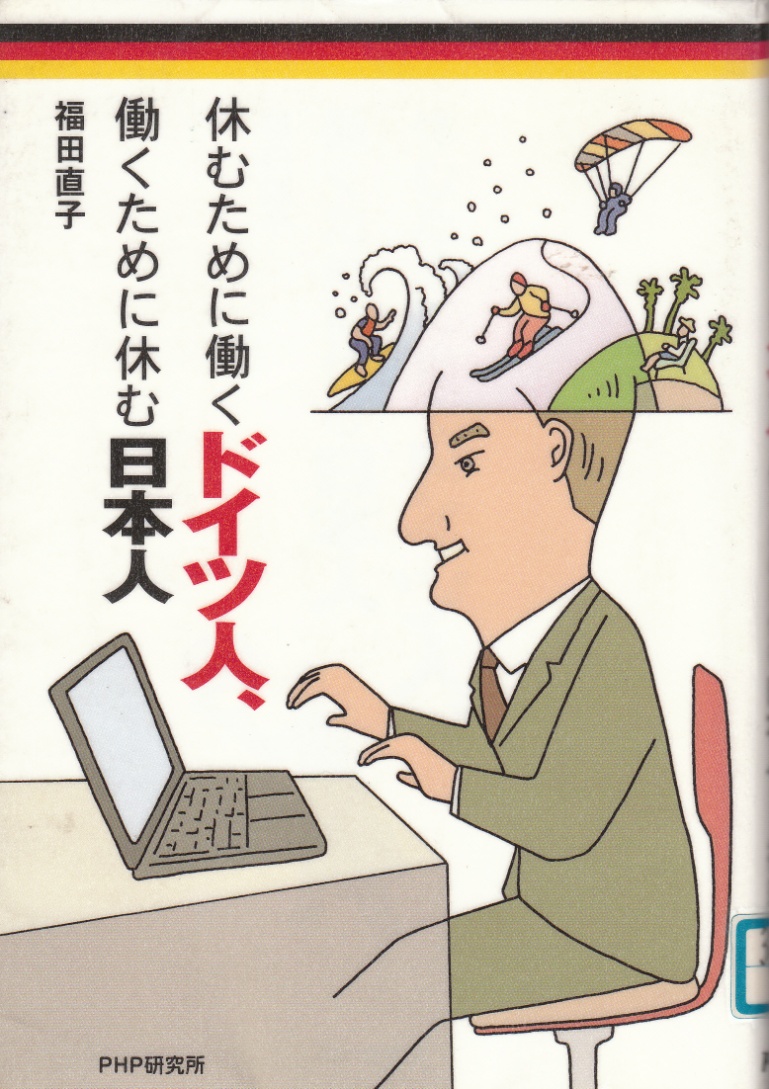 頭の中はレジャーの意
21
３．振替休日と代休の相違点  （「労働基準法のあらまし」）〕
法定休日以外に休日－土・日休みの場合の土曜日、日・祝日休みの場合の祝日等－については、休日労働に該当しないが、当日の労働時間が8時間以内でも週法定労働時間を超えた場合は「時間外労働」となることに注意。　　　　　　　　　　　　　　　　　　　　　 
                                            （「労働基準法のあらまし」)
時間外及び休日の労働
第36条　使用者は、当該事業場に、労働者の過半数で組織する労働組合がある場合においてはその労働組合、労働者の過半数で組織する労働組合がない場合においては労働者の過半数を代表する者との書面による協定をし、これを行政官庁に届け出た場合においては、第32条から第32条の5まで若しくは第40条の労働時間（以下この条において「労働時間」という。）又は前条の休日（以下この項において「休日」という。）に関する規定にかかわらず、その協定で定めるところによつて労働時間を延長し、又は休日に労働させることができる。ただし、坑内労働その他厚生労働省令で定める健康上特に有害な業務 の労働時間の延長は、１日について２時間を超えてはならない。
〔ポイント〕
１．通称　36協定－労働基準法で労働時間は１週40時間、１日８時間までと定められています。これを超えて法定時間外労働（以下「時間外労働」と言います。）を行わせるためには、労使で時間外労働協定（「36協定」）を締結し、これを労働基準監督署に届け出る必要があります。
　 36協定では、①１日、②１日を超え３か月以内の期間、③１年間のそれぞれについて、延長することができる時間を労使で協定しなければなりません。このうち②、③の延長時間については「時間外労働の限度に関する基準」において、一定の限度時間が定められています（一部適用除外あり）　　　　　　　　　　　　　　　　　　　　　　　　　　　　　　　　　　　　　          
          (「労働基準法のあらまし」)
下表が意味するのは、労働時間が「青天井」であること。

1週間(5日間)は毎日3時間、
1カ月（20日間）は毎日2時間半、
1年間では毎日1時間半の時間外労働が可能ということ。（ryo)
22
2．坑内労働その他厚生労働省令で定める健康上特に有害な業務の労働時間の延長
危険有害業務で、法令で定める業務に従事する者の時間外労働の上限は1日2時間とされている。
これ以外の業務については、1日の延長時間の限度についての規制は原則としてありません。　
                                                                                                  （「労働基準法のあらまし」）
特別条項付き36協定
2　厚生労働大臣は、労働時間の延長を適正なものとするため、前項の協定で定める労働時間の延長の限度、当該労働時間の延長に係る割増賃金の率その他の必要な事項について、労働者の福祉、時間外労働の動向その他の事情を考慮して基準を定めることができる。
3　第１項の協定をする使用者及び労働組合又は労働者の過半数を代表する者は、当該協定で労働時間の延長を定める に当たり、当該協定の内容が前項の基準に適合したものとなるようにしなければならない。
〔労働時間の延長の限度〕　　　　　　　　　　　　　　　

 ア　「1日を超え3カ月以内の期間」と「1年間」についての延長時間は、表１のとおりその期間ごとに限度時間が決められている。ただし、「1日を超え3カ月以内の期間」で表１の以外の場合、例えば「1カ月を超え2カ月未満の日数を単位とする期間」については8１時間に当該日数を60日で除して得た数を乗じて得た数(その時間が45時間を超える場合は45時間)で、その時間に1時間未満の端数があるときは、これを1時間に切りあげた時間が限度時間になる。)

イ　限度時間を超えて時間外労働を行う特別の事情(臨時的なものに限る)が予想される場合には、次のような特別条項付き協定することによって前期アの限度時間を超える時間を延長時間とすることができます。
　「臨時的なもの」とは、一時的または突発的に、時間外労働を行わせる必要のあるものであり、全体として1年の半分を超えないことが見込まれるものを指す。
　　
   例－「一定期間についての延長時間は１箇月３０時間(注１)とする。ただし、通常の生産量を大幅に超える受注が集中し、特に納期がひっ迫したとき(注2)は、労使協議を経て(注3) 、１箇月５０時間(注４)までこれを延長することができる。この場合、延長時間をさらに延長する回数は６回(注5)までとする。
　　　　　 注１　原則限度内時間以内の時間
　　　　　　 注2　一時的、突発的である」「１年の半分を超えないことが見込まれること
　　　　　　 注3  労使がとる手続きを協議、通告、その他具体的に定めること
　　　　　　 注4　限度時間を超える一定の時間
　　　　　　 注5　超えることのできる回数を定めること

ウ　次の事業または業務には前記アの限度時間が適用されません。
・工作物の建設等の事業
・自動車の運転の業務
・新技術・新商品等の研究開発の業務
・その他、労働基準局長が指定する事業又は業務。（郵政事業の年末年始、船舶の改造・修繕など。
  1年間の限度時間は表1が適用される）　　　　　　　　　　　　　　　     　(「労働基準法のあらまし」）
23
第36条の4
4　行政官庁は、第２項の基準に関し、第１項の協定をする使用者及び労働組合又は労働者の過半数を代表する者に対し、必要な助言及び指導を行うことができる。
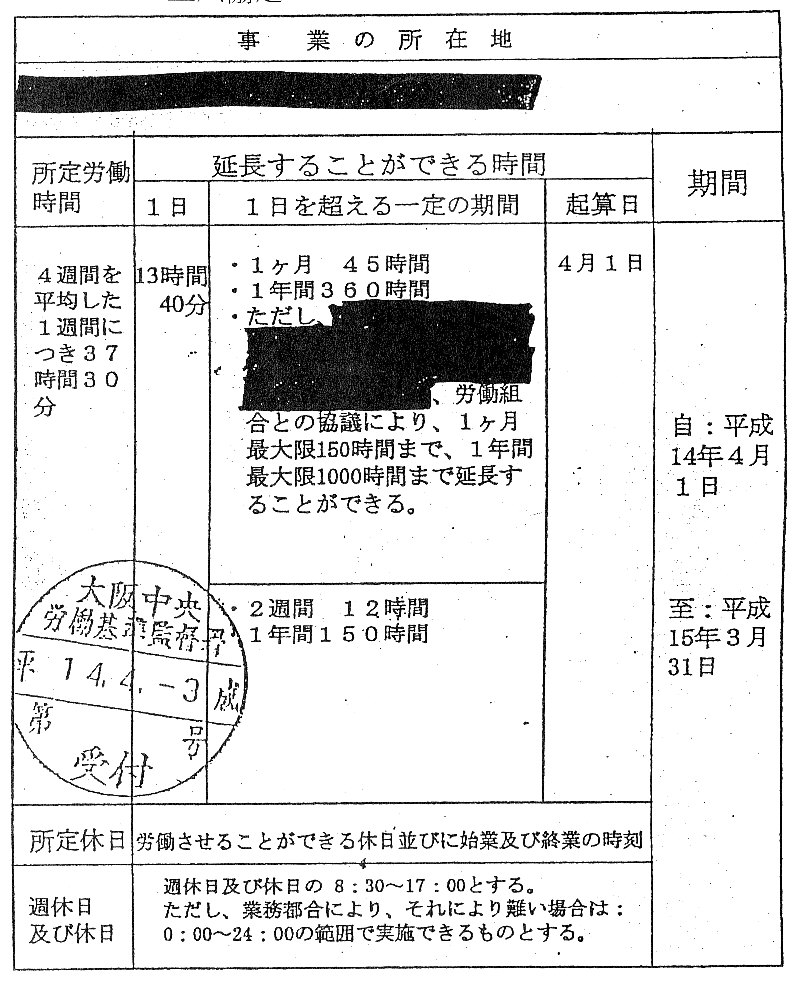 労働組合との協議により、1カ月最大150時間まで、1年間最大限1000時間まで延長することができる。
監督署は労働組合に助言? or指導している？
法36条は「書面による協定」「行政官庁に届け出た場合」となっているが、フリーパスである。
(「働きすぎの時代」森岡孝二)
・日本の労使は「時短」を「損得勘定」でとらえていた。その結果、時間外労働の法的上限がなされないできた。
・日本政府はＩＬＯ第1号条約を未批准。
時間外、休日及び深夜の割増賃金
第37条　使用者が、第33条又は前条第１項の規定により労働時間を延長し、又は休日に労働させた場合においては、その時間又はその日の労働については、通常の労働時間又は労働日の賃金の計算額の２割５分以上５割以下の範囲内でそれぞれ政令で定める率以上の率で計算した割増賃金を支払わなければならない。ただし、当該延長して労働させた時間が１箇月について60時間を超えた場合においては、その超えた時間の労働については、通常の労働時間の賃金の計算額の５割以上の率で計算した割増賃金を支払わなければならない。

2　前項の政令は、労働者の福祉、時間外又は休日の労働の動向その他の事情を考慮して定めるものとする。

3　使用者が、当該事業場に、労働者の過半数で組織する労働組合があるときはその労働組合、労働者の過半数で組織する労働組合がないときは労働者の過半数を代表する者との書面による協定により、第１項ただし書の規定により割増賃金を支払うべき労働者に対して、当該割増賃金の支払に代えて、通常の労働時間の賃金が支払われる休暇（第39条の規定による有給休暇を除く。）を厚生労働省令で定めるところにより与えることを定めた場合において、当該労働者が当該休暇を取得したときは、当該労働者の同項ただし書に規定する時間を超えた時間の労働のうち当該取得した休暇に対応するものとして厚生労働省令で定める時間の労働については、同項ただし書の規定による割増賃金を支払うことを要しない。

4　使用者が、午後10時から午前５時まで （厚生労働大臣が必要であると認める場合においては、その定める地域又は期間については午後11時から午前６時まで）の間において労働させた場合においては、その時間の労働については、通常の労働時間の賃金の計算額の２割５分以上の率で計算した割増賃金を支払わなければならない。

5　第１項及び前項の割増賃金の基礎となる賃金には、家族手当、通勤手当その他厚生労働省令で定める賃金 は算入しない。
24
〔労働基準法第37条の解釈〕　
１項　法定労働時間とは、1日8時間、１週40時間と定められ、変形労働時間を採用する場合を除いて、この時間を超えて労働させる場合は時間外労働となる。1カ月について60時間を超えて時間外労働をさせた場合には、その超えた労働時間について、法定割増率を現行の2割5分以上の率から5割以上の率に引き上げる。（中小企業は適用除外）

3項　また、法定休日は1週間に1日の休日（変形休日制を採用する場合は4週4休）と定められているが、この休日に労働させる場合は休日労働となる。

4項－時間外、深夜に労働をさせた場合2割5分以上の割増賃金。法定休日は、3割5分以上。土曜日と日曜日を休日とするような週休2日制を採用している事業所については1週間に休日が2日あるので、どの休日の労働に対して3割5分を支払うのかを就業規則などで明確にしておくようにして下さい。

5項－別居手当、子女教育手当、臨時賃金、住宅手当等。名称ではなく内容で判断される。

満18歳に満たない者(年少者)については法36条が適用できない。妊娠中の女性、産後1年を経過しない女性が請求した場合には、法定外の時間外労働、休日労働をさせることはできない。　　
　　　　　　　　　　　　　　　　　　　　　　　　　　　　　　　　　　　　　　　　　（「労働基準法のあらまし」）
〔改正労働基準法後の割増賃金率の例  （2010.4～）〕
（「改正労働基準法のあらまし」厚生労働省）
割増賃金率
●45時間以下＝25％　……………  1、2、4、5、8、10、12、13、16の時間外労働
●45時間～60時間以下＝30％…… 18、22、23の時間外労働
●60時間超え＝50％……………… 24、30の時間外労働
●法定休日労働＝35％…………… 7、28の時間外労働　

・1カ月の起算日は毎月1日
・休日は土曜日及び日曜日、法定休日
　は日曜日
　（割増賃金率は35％で協定）
カレンダーを逆に読めば、1カ月のうち、5時間の残業が16日間も可能と言っているに等しい。まさに「青天井」である。（ryo)

「月60時間を超える残業は割増5割」は残業奨励である。　　　　　　　　　　　　　　　　　　　　　　　　　　　　　　　　  
          　　　　　　 （「新しい労働社会」　濱口桂一郎）
カレンダーで職場実態を分析して見よう！
25
１
２
時間計算
第38条　労働時間は、事業場を異にする場合においても、労働時間に関する規定の適用については通算する。
2　坑内労働については、労働者が坑口に入つた時刻から坑口を出た時刻までの時間を、休憩時間を含め労働時間とみなす。但し、この場合においては、第34条第２項及び第３項の休憩に関する規定は適用しない。
みなし労働制
第38条の２　労働者が労働時間の全部又は一部について事業場外で業務に従事した場合において、労働時間を算定し難いときは、所定労働時間労働したものとみなす。ただし、当該業務を遂行するためには通常所定労働時間を超えて労働することが必要となる場合においては、当該業務に関しては、厚生労働省令で定めるところにより、当該業務の遂行に通常必要とされる時間労働したものとみなす。

２　前項ただし書の場合において、当該業務に関し、当該事業場に、労働者の過半数で組織する労働組合があるときはその労働組合、労働者の過半数で組織する労働組合がないときは労働者の過半数を代表する者との書面による協定があるときは、その協定で定める時間を同項ただし書の当該業務の遂行に通常必要とされる時間とする。

３　使用者は、厚生労働省令で定めるところにより、前項の協定を行政官庁に届け出なければならない。
26
〔ポイント〕
①労働者が事業場外で労働し、労働時間の算定が困難な場合には、所定労働時間労働したものとみなされる。
②その業務を行うためには、通常所定労働時間を超えて労働することが必要となる場合には「当該業務の遂行に通常必要とされる時間」または労使協定で定めた時間労働したものとみなされる。

 
事業場外労働のみなし労働時間は別項
別項
労働時間の全部または一部を事業場外で従事した場合で、使用者の指揮監督が及ばず、労働時間が算定しがたいとき
①労働時間を管理するものがいる場合。
②携帯電話で連絡がとれ、随時使用者の指示を受けながら労労している。
③業務の具体的指示を受けており、帰社する場合。
みなし労働時間の対象
みなし労働時間の対象外
事業場外労働の労働時間
①原則として所定労働時間労働したものとみなされる。
②所定労働時間を超える必要がある場合。「通常必要とされる時間」の労働をしたものとみなされる。
③②を労使協定で定めた場合はその時間労働したものとみなされる。 　
　　　　　　　　　　　　　　　　　　　　　　　　　　　　　　　　　(「労働基準法のあらまし」)
裁量労働制
第38条の３　 使用者が、当該事業場に、労働者の過半数で組織する労働組合があるときはその労働組合、労働者の過半数で組織する労働組合がないときは労働者の過半数を代表する者との書面による協定により、次に掲げる事項を定めた場合において、労働者を第１号に掲げる業務に就かせたときは、当該労働者は、厚生労働省令で定めるところにより、第２号に掲げる時間労働したものとみなす。1．業務の性質上その遂行の方法を大幅に当該業務に従事する労働者の裁量にゆだねる必要があるため、当該業務の遂行の手段及び時間配分の決定等に関し使用者が具体的な指示をすることが困難なものとして厚生労働省令で定める業務のうち、労働者に就かせることとする業務（以下この条において「対象業務」という。）   2．対象業務に従事する労働者の労働時間として算定される時間
   3．対象業務の遂行の手段及び時間配分の決定等に関し、当該対象業務に従事する労働者に対し使用
    者が具体的な指示をしないこと。
   4．対象業務に従事する労働者の労働時間の状況に応じた当該労働者の健康及び福祉を確保するため
    の措置を当該協定で定めるところにより使用者が講ずること。
   5．対象業務に従事する労働者からの苦情の処理に関する措置を当該協定で定めるところにより使用者
    が講ずること。
   6．前各号に掲げるもののほか、厚生労働省令で定める事項
２　前条第３項の規定は、前項の協定について準用する。
27
１．裁量労働－業務の性質上その遂行の手段や時間の配分などに関して使用者が具体的な指示をせず、実際の労働時間数とは関係なく、労使の合意で定めた労働時間数を働いたものとみなす制度。

２．裁量労働制の2種類
①専門業務型－デザイナー、システムエンジニアなど19の業務に就く者が対象。
②企画業務型－事業運営の企画、立案、調査及び分析の業務を行うホワイトカラー労働者が対象。　（「労働基準法のあらまし」）
第38条の4　賃金、労働時間その他の当該事業場における労働条件に関する事項を調査審議し、事業主に対し当該事項について意見を述べることを目的とする委員会（使用者及び当該事業場の労働者を代表する者を構成員とするものに限る。）が設置された事業場において、当該委員会がその委員の５分の４以上の多数による議決により次に掲げる事項に関する決議をし、かつ、使用者が、厚生労働省令で定めるところにより当該決議を行政官庁に届け出た場合において、第２号に掲げる労働者の範囲に属する労働者を当該事業場における第１号に掲げる業務に就かせたときは、当該労働者は、厚生労働省令で定めるところにより、第３号に掲げる時間労働したものとみなす。

1．事業の運営に関する事項についての企画、立案、調査及び分析の業務であつて、当該業務の性質上こ
れを適切に遂行するにはその遂行の方法を大幅に労働者の裁量にゆだねる必要があるため、当該業務の
遂行の手段及び時間配分の決定等に関し使用者が具体的な指示をしないこととする業務（以下この条にお
いて「対象業務」という。）

2．対象業務を適切に遂行するための知識、経験等を有する労働者であつて、当該対象業務に就かせたと
きは当該決議で定める時間労働したものとみなされることとなるものの範囲

3．対象業務に従事する前号に掲げる労働者の範囲に属する労働者の労働時間として算定される時間

　 4．対象業務に従事する第２号に掲げる労働者の範囲に属する労働者の労働時間の状況に応じた当該労
　 働者の健康及び福祉を確保するための措置を当該決議で定めるところにより使用者が講ずること。

　  5．対象業務に従事する第２号に掲げる労働者の範囲に属する労働者からの苦情の処理に関する措置を
    当該決議で定めるところにより使用者が講ずること。

  　6．使用者は、この項の規定により第２号に掲げる労働者の範囲に属する労働者を対象業務に就かせたと
   きは第３号に掲げる時間労働したものとみなすことについて当該労働者の同意を得なければならないこと及
   び当該同意をしなかつた当該労働者に対して解雇その他不利益な 取扱いをしてはならないこと。

２　前項の委員会は、次の各号に適合するものでなければならない。
　 1．当該委員会の委員の半数については、当該事業場に、労働者の過半数で組織する労働組合がある場
  合においてはその労働組合、労働者の過半数で組織する労働組合がない場合においては労働者の過半数
  を代表する者に厚生労働省令で定めるところにより任期を定めて指名されていること。

  2．当該委員会の議事について、厚生労働省令で定めるところにより、議事録が作成され、かつ、保存される
  とともに、当該事業場の労働者に対する周知が図られていること。
　
  3．前２号に掲げるもののほか、厚生労働省令で定める要件
28
（第38条の4続き）   3　厚生労働大臣は、対象業務に従事する労働者の適正な労働条件の確保を図るために、労働政策審 
  議会の意見を聴いて、第１項各号に掲げる事項その他同項の委員会が決議する事項について指針を定
  め、これを公表するものとする。
   4　第１項の規定による届出をした使用者は、厚生労働省令で定めるところにより、定期的に、同項第４号
  に規定する措置の実施状況を行政官庁に報告しなければならない。
   5　第１項の委員会においてその委員の５分の４以上の多数による議決により第32条の２第１項、第32条 
  の３、第32条の４第１項及び第２項、第32条の５第１項、第34条第２項ただし書、第36条第１項、第37条第
  ３項、第38条の２第２項、前条第１項並びに次条第４項、第６項及び第７項ただし書に規定する事項につい 
  て決議が行われた場合における第32条の２第１項、第32条の３、第32条の４第１項から第３項まで、第32
  条の５第１項．第34条第２項ただし書、第36条、第37条第３項、第38条の２第２項、前条第１項並びに次条  
  第４項、第６項及び第７項ただし書の規定の適用については、第32条の２第１項中「協定」とあるのは「協
  定若しくは第38条の４第１項に規定する委員会の決議（第106条第１項を除き、以下「決議」という。）」と、
  第32条の３、第32条の４第１項から第３項まで、第32条の５第１項、第34条第２項ただし書、第36条第２項、
  第37条第３項、第38条の２第２項、前条第１項並びに次条第４項、第６項及び第７項ただし書中「協定」と
  あるのは「協定又は決議」と、第32条の４第２項中「同意を得て」とあるのは「同意を得て、又は決議に基づ
  き」と、第36条第１項中「届け出た場合」とあるのは「届け出た場合又は決議を行政官庁に届け出た場合」
  と、「その協定」とあるのは「その協定又は決議」と、同条第３項中「又は労働者の過半数を代表する者」と
  あるのは「若しくは労働者の過半数を代表する者又は同項の決議をする委員」と、「当該協定」とあるのは
   「当該協定又は当該決議」と、同条第４項中「又は労働者の過半数を代表する者」とあるのは「若しくは労
  働者の過半数を代表する者又は同項の決議をする委員」とする。
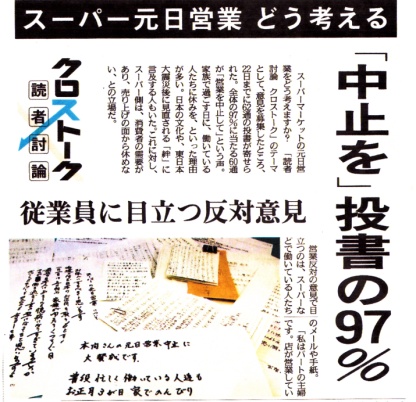 365日・24時間　働く社会になった日本
規制する法律なし
ダイエー、元日営業
そごう、2日初売り
三越、3日初売り
スーパー元日参入
西武、元日営業
ママダ電機、元日営業やめ
東急ストア－、元日やめ
阪急、4日初売り
三越、4日初売りバーゲン
道新2011.12.23
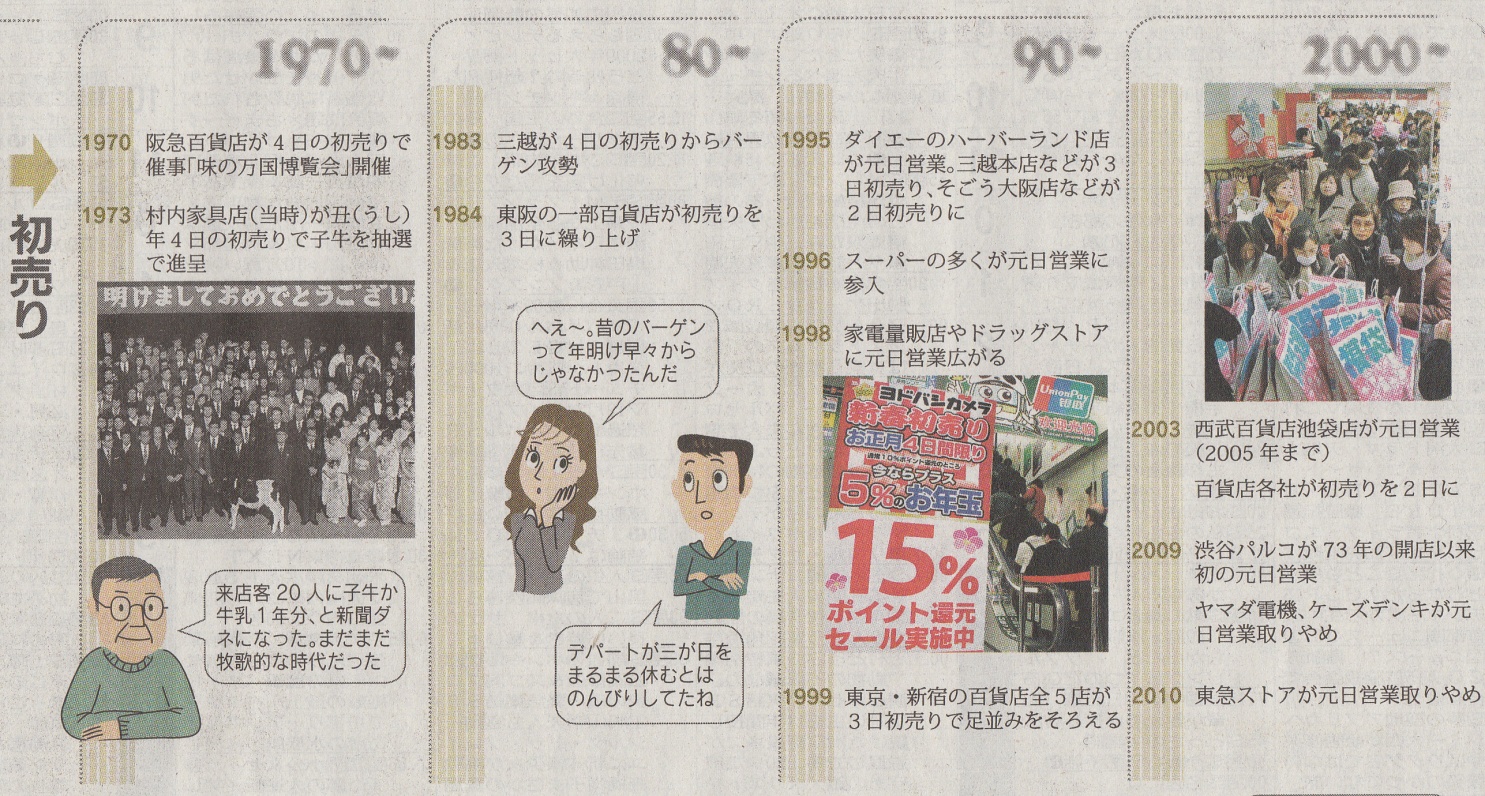 「朝日」2011.12.24
29
資料　労働時間法制に関する規制に区分－2つの方向
                                                                       
「構造問題と規制緩和」（慶大出版会)

１．法定労働時間、時間外・休日労働など時間そのものに関する規制の緩和。
２．裁量労働制など弾力的に労働時間を配分するための制度の規制緩和。

●1986.4　「時短」の流れを決定づけた「前川レポート」
日米貿易摩擦が背景。内需拡大には時短による余暇の増加が重要と位置付けた。週休2日制の早期完全実施。「新前川レポート」（87.5）は米英を下回る1800時間の数値目標を示した。

●1987年労基法改正－本則で1週40時間となる。
政令では、当面、46時間の法定労働時間。交通運輸は48時間と決められた。
省令では、恒常的特例として商業・サービスは10人未満は48時間、5人未満は54時間とされた。

●1993年からさらに法改正が続き、猶予期間は1997年4月までに終了し、法定労働時間は完全に週40時間となった。
92年時短促進法（労働時間の短縮の促進に関する臨時措置法）－法の廃止期限である2000年度末までに「実労働1800時間」は困難となる。
「促進法」の期限は06年までに延長された。

●時間外労働は、基準法上は過半数組合・労働者過半数代表との書面協定による同意を条件としている。1982.6の省令改正－1日の時間外労働に一定期間の時間外労働が追加された。限度の目安は大臣告示。限度基準は、労使の自主基準であり、遵守しなくとも労基法違反ではない。割増率は93年政令で時間外は25％、休日労働は35％に引き上げられた。

●弾力的な時間配分の制度
〔変形労働制〕－日ごと、週ごとに法定労働時間を超えても、ある期間の労働時間を平均した場合、1日もしくは１週間平均が法定内ならば可とする制度。
８７年前は、４週で１週当たり平均４８時間以内であれば、１日８時間１、週４８時間働かせることができる制度だった。現在は、１年単位で１日１０時間、１週５２時間となっている。

〔フレックスタイム制〕－労働者側の都合に対応する制度。

〔みなし労働時間〕－法律上は89.9改正から。労働時間を算定しがたい業務。

〔裁量労働制〕－89.9改正から。業務（現11業種を例示）の性質上、労働者の裁量に委ねる必要がある。労使であらかじめ決める。98改正で専門型に企画業務型が追加された。

●「ホワイトカラー・イグゼンプション」は検討課題となっている。
　　
　(アメリカでは、「残業代の規制」から一定のホワイトカラーを外すこと。残業代のみの適用除外である。年収800万円、時給4000円、１時間の残業が5000円は妥当か、外してもよいか。「どれくらい高給であれば、残業代を払わなくてもいいのか」が議論されるべきポイントであった。日本の財界は、残業代だけでなく、あらゆる労働時間規制からホワイトカラーを適用除外しようとした。ryo）
30
年次有給休暇
第39条　使用者は、その雇入れの日から起算して６箇月間継続勤務し全労働日の８割以上出勤した労働者に対して、継続し、又は分割した10労働日の有給休暇を与えなければならない。

２ 使用者は、１年６箇月以上継続勤務した労働者に対しては、雇入れの日から起算して６箇月を超えて継続勤務する日（以下「６箇月経過日」という。）から起算した継続勤務年数１年ごとに、前項の日数に、次の表の上欄に掲げる６箇月経過日から起算した継続勤務年数の区分に応じ同表の下欄に掲げる労働日を加算した有給休暇を与えなければならない。ただし、継続勤務した期間を６箇月経過日から１年ごとに区分した各期間（最後に１年未満の期間を生じたときは、当該期間）の初日の前日の属する期間において出動した日数が全労働日の８割未満である者に対しては、当該初日以後の１年間においては有給休暇を与えることを要しない。
〔ポイント〕
１．有給休暇の趣旨－労働者の心身の疲労を回復させ、労働力の維持培養を図るとともに、ゆとりある生活の実現に資する。
２．6ヵ月継続勤務、全労働日の80%以上の出勤。
３　次に掲げる労働者（１週間の所定労働時間が厚生労働省令で定める時間以上の者を除く。）の有給休暇の日数については、前２項の規定にかかわらず、これらの規定による有給休暇の日数を基準とし、通常の労働者の１週間の所定労働日数として厚生労働省令で定める日数（第１号において「通常の労働者の週所定労働日数」という。）と当該労働者の１週間の所定労働日数又は１週間当たりの平均所定労働日数との比率を考慮して厚生労働省令で定める日数とする。
1．１週間の所定労働日数が通常の労働者の週所定労働日数に比し相当程度少ないものとして厚生労働省令で定める日数以下の労働者
2．週以外の期間によつて所定労働日数が、定められている労働者については、１年間の所定労働日数が前号の厚生労働省令で定める日数に１日を加えた日数を１週間の所定労働日数とする労働者の１年間の所定労働日数その他の事情を考慮して厚生労働省令で定める日数以下の労働者
〔ポイント〕
アルバイト、パートタイマー、嘱託等の場合も同様。       
 　　　　　　　　　　　　　　　　　　　　　　（「労働基準法のあらまし」）
31
４　使用者は、当該事業場に、労働者の過半数で組織する労働組合があるときはその労働組合、労働者の過半数で組織する労働組合がないときは労働者の過半数を代表する者との書面による協定により、次に掲げる事項を定めた場合において、第１号に掲げる労働者の範囲に属する労働者が有給休暇を時間を単位として請求したときは、前３項の規定による有給休暇の日数のうち第２号に掲げる日数については、これらの規定にかかわらず、当該協定で定めるところにより時間を単位として有給休暇を与えることができる。
1．時間を単位として有給休暇を与えることができることとされる労働者の範囲
2．時間を単位として与えることができることとされる有給休暇の日数（５日以内に限る。）
3．その他生労働省令で定める事項
〔時間単位の有給休暇－外国で聞かないこと。「恥ずかしすぎる」〕

１．「改正労働基準法のあらまし（平成２２年4月１日施行　パンフレット）」による解説。
まとまった日数の休暇を取得するという本来の趣旨を踏まえつつ、仕事と生活の調和を図る観点から、年次有給休暇を有効に活用できるようにすることぉ目的として、労使協定により、年次有給休暇について5日の範囲で時間を単位に与えることができることとした。分単位は認められない。
　今回の改正後も、半日単位の年休については取扱医に変更はない。
　例　1日の所定労働時間数が7時間30分で5日分の時間単位年休
　　→7時間30分を切りあげて8時間とする。
　　→9時間×5日＝40時間分の時間単位年休
　　　（7時間30分×5日＝37時間30分を切りあげて38時間ではない)

２．賃金は、平均賃金をその日の所定労働時間数で割った額。
　　時間単位の計画的付与はできない。繰越し分を含めて5日である。

3. 「あらましパンフレット」では、具体例として残日数・残時間数の管理について
①所定労働時間数が8時間、20日の年休があり、時間単位で5日まで取得できるとしている場合
②所定労働時間が8時間で、1年目は10日、2年目は11日の年休が付与され、時間単位で5日まで取得できるとしている場合（繰越し)を説明している。(略）
５　使用者は、前各項の規定による有給休暇を労働者の請求する時季に与えなければならない。ただし、請求された時季に有給休暇を与えることが事業の正常な運営を妨げる場合においては、他の時季にこれを与えることができる。
〔有給休暇の時季変更権〕
・「年次休暇の利用目的は労基法の関知しないところであり、休暇をどのように利用するかは、使用者の干渉を許さない労働者の自由である、とするのが法の趣旨である」（S48・3・2最高裁第二小法廷判決）
・解釈例規（昭和48.3.6基発）
６　使用者は、当該事業場に、労働者の過半数で組織する労働組合がある場合においてはその労働組合、労働者の過半数で組織する労働組合がない場合においては労働者の過半数を代表する者との書面による協定により、第１項から第３項までの規定による有給休暇を与える時季に関する定めをしたときは、これらの規定による有給休暇の日数のうち５日を超える部分については、前項の規定にかかわらず、その定めにより有給休暇を与えることができる。
年次有給休暇の計画的附与－5日を超える部分が対象となる。労使協定による。
32
７　使用者は、第１項から第３項までの規定による有給休暇の期間又は第４項の規定による有給休暇の時間については、就業規則その他これに準ずるもので定めるところにより、それぞれ、平均賃金若しくは所定労働時間労働した場合に支払われる通常の賃金又はこれらの額を基準として厚生労働省令で定めるところにより算定した額の賃金を支払わなければならない。ただし、当該事業場に、労働者の過半数で組織する労働組合がある場合においてはその労働組合、労働者の過半数で組織する労働組合がない場合においては労働者の過半数を代表する者との書面による協定により、その期間又はその時間について、それぞれ、健康保険法（大正11年法律第70号）第99条第１項に定める標準報酬日額に相当する金額又は当該金額を基準として厚生労働省令で定めるところにより算定した金額を支払う旨を定めたときは、これによらなければならない。
８　労働者が業務上負傷し、又は疾病にかかり療養のために休業した期間及び育児休業、介護休業等育児又は家族介護を行う労働者の福祉に関する法律第２条第１号に規定する育児休業又は同条第２号に規定する介護休業をした期間並びに産前産後の女性が第65条の規定によつて休業した期間は、第１項及び第２項の規定の適用については、これを出勤したものとみなす。
〔有給休暇をめぐるQ＆A〕　　　　　　　　　　　　
　　　　　　　　　　　　　　　　　　　　　　　　　　　　　　　　（ 「使用者のための労働法入門」 から作成)
・斉一的取扱い－4月1日入社は、本来なら10月1日に年休が付与され、以降、10月1日が年休の付与日となるが、採用と同時に6か月勤務8割出勤の要件を充たしたとし、翌年から4月1日付けで年休付与をすることが許される。

・全労働日－総日数から労基法35条の所定の法定休日及び法定外休日を除いた日数。使用者の責に帰すべき行政解釈は「労働日にあたらない」だが、学説上の見解がある。

・8割以上の出勤－労基法39条（労災休業期間、育児休業期間、産前産後の休業)は出勤とみなす。前年度の有給も出勤。

・半日単位の休暇－原則は1日単位。分割取得は法の趣旨に反する。「半日単位の取得」は違反の責は問われないことになった。

・計画年休－労基法39条の5　労働協約で有給休暇を与える時季を定めれば、個々の反対の労働者を拘束するとした。ただし、個人的な使用のための年休として5日間を留保し、5日を超える部分を計画年休の対象とした。協定の当事者は「36協定」と同様。

・使用者の義務－通常の賃金支払い義務がある。裁判所は未払い額と同額の附加金の支払いを命ずることができる。

・労働者の過去の欠勤日、遅刻、早退を有給休暇に振り替えることは、本来の趣旨から外れるが、労働者の申し出により、振り替えを認めることはできるとされている。

・時季変更の行使に当たり、使用者は、単に不承認である旨を意思表示すれば足り、代わる日を指定する必要はない。時期の指定は労働者の権利である。

・「事業の正常な運営を妨げる場合」(39条4項但し書き）は客観的な定めが必要であり、「単に忙しい」では変更できない。

・年次有給休暇の買取り－基準を上回る日数の買取りは、労使の合意で差し支えない。基準内の休暇日数の買い上げは第39条違反であり、無効である。

・年次有給休暇の請求権の消滅－就業規則で翌年度に繰り越さないと定めても「通達」では繰り越しを認めている。請求権は失わない。時効は2年(労基法115条）だが、中断方法は、①ただちに取得、②時効の中断、③買い上げを求めるかの3つの方法がある。
33
労働時間及び休憩の特例
第40条　別表、第１第１号(製造、2号鉱業)から第３号(土木、建築)まで、第６号（農業)及び第７号（畜産、水産）に掲げる事業以外の事業で、公衆の不便を避けるために必要なものその他特殊の必要あるものについては、その必要避くべからざる限度で、第32条(年少者）から第32条の５(人産婦等）までの労働時間及び第34条の休憩に関する規定について、厚生労働省令で別段の定めをすることができる。
２　前項の規定による別段の定めは、この法律で定める基準に近いものであつて、労働者の健康及び福祉を害しないものでなければならない。
〔国土交通大臣告示第1365号 (01.8.20)〕
改善告示－「自動車運転手の労働時間等の改善のための基準」
●労働時間（始業時から就業）＝運転＋荷役作業＋手待ち時間＋休憩
　手待ち時間とは荷降ろし、荷積みのための待機時間。使用者は労働時間と認めていない。

●荷主は「改善告示」を知らないが6割。
 「聞いたことがる」が4割。（東京労働局07年アンケート）

●休息特例、2人常務特例、隔日勤務の特例、フェリー乗船特例がある。
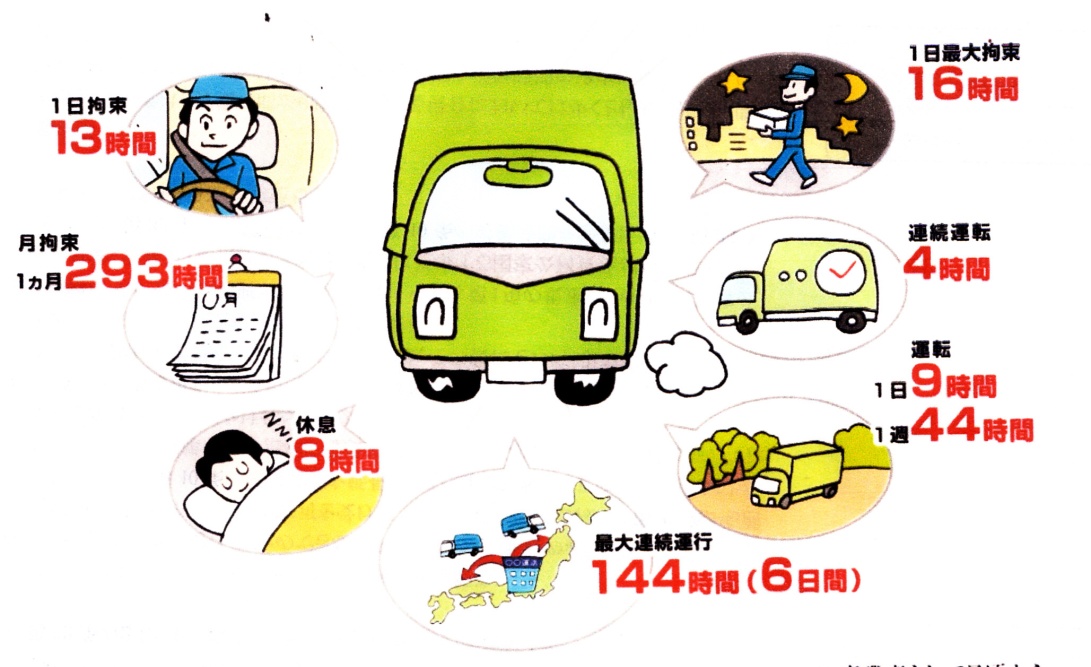 （トラック協会）
●1日最大拘束→16時間。いったん家を出たら、6日間の「走りづめ」が可能に?
トラック労働者の過労死は他産業の水準の2倍。
34
労働時間等に関する規定の適用除外
第41条　この章、第６章及び第６章の２で定める労働時間、休憩及び休日に関する規定は、次の各号の一に該当する労働者については適用しない。
1．別表第１第６号（林業を除く。）又は第７号に掲げる事業に従事する者
2．事業の種類にかかわらず監督若しくは管理の地位にある者又は機密の事務を取り扱う者
3．監視又は断続的労働に従事する者で、使用者が行政官庁の許可を受けたもの
〔ポイント〕　監督署の許可が必要－許可されると労働時間、休憩、休日の規定が適用除外となる。

・監視に従事する者－門番、守衛、水路番、メーター監視

・断続的労働に従事する者
○用務員、専用乗用車運転手、寮母
×旅館の客室係、タクシー運転手、ボイラー技士

・宿日直勤務者－医療機関の待機業務
まとめ的に－日本型「時短」の問題点－日本の常識、世界の非常識
長時間労働は災害保障義務の対象となる加重労働である。

労働時間の規制は、実は「いのち・健康の問題である。
　日本の労使は、「時短」を労使間の「損得勘定」のとらえ方であった。生活時間との間で、どう配分すべき量とはとらえていない。

長時間労働を安全・衛生のリスクでとらえる。
過労死ラインは週60時間以上
(＝週40時間＋残業20時間）
４週では、残業が月８０時間となる。

過労死の認定基準(01.12)は
・発症前1～6ヵ月にわたり、1ヶ月45時間を超えると、業務との関連性が強まる。
・発症前1ヶ月、100時間(2～6ヵ月にわたり1ヶ月80時間)を超えると、過労死との関連性が強い。

「加重労働による健康防止」通達(02.2)、労働安全衛生法改正（05.11）は
・月100時間を超える時間外労働に医師による面接指導を義務ずけた。
・就業場所の変更、作業転換、時短、深夜作業の減少を講じなければならない。
 「審議会」のおかしな“哲学”
「時間外、休日労働の弾力的運用が、我が国の労働慣行の下で雇用維持の機能を果たしている」
　　　　　　　　　　　　　　　　　(1985労基法研究会報告）
48時間から40時間へ→時間外の法的上限がなければ。
有給休暇の拡大→取得率の低下で時短にならず。
休日割増35％→残業手手が増えるだけ。

日本25～44歳の男性は、週60時間以上が2割以上。1週5時間で割ると1日12時間となる。（経済白書）
これは、上限が12時間だった「工場法」（明治44年）の世界である。

ＥＵの労働指令
●労働者の健康と安全の保護が目的である。
●残業代は労使交渉に委ねている。
●上限は週48時間。ただし時間外を含めた上限である。
●1日につき、最低連続11時間の休息期間を求めている。
●「オプトアウト」（週労働時間の適用除外）でも78時間を超えることができない。

 「ワークシェア―」とは誰と分かち合うのかが問題となる。失業者、非正規労働者を含め、「シェア」「分かち合う）のでなければ、意味のある「ワークシェア」を語れない。
〔明治時代にも過労死はあった〕
「労働世界」（労働組合期成会）が1901の芝浦製作所、沖電気の「過労死」を伝える。
「過労による結果の死弱や頓死」を「いまや労働運動は賃金問題でも権利問題でもなく、生命問題である」と論じた。
35
第５章　安全及び衛生
42条　労働者の安全及び衛生に関しては、安全衛生法（昭和47年法律第57号）の定めるところによる。　
第43条から第55条まで　削除
（「詳解　法学便覧24　労働基準法」による「第4章　安全及び衛生」)
〔安全・衛生措置の要請〕
機械工業ないし工場工業を持って特質とする近代工業にあっては、そこに従事する労働者に対し、常に身体上の危害とか職業病への罹患などの機会が多いばかりでなく、工場周辺の住民に対しても不測の危害を与えることがるので、危害に対する予めの安全対策、疾病に対する予めの衛生手段が要請されるのである。安全・衛生措置がかくの如く人道的観点から当初要請されたのであるが、結果的にはこの措置を講ずることによる能率の増進、労働生産性の向上等は、使用者をして、この措置に対する関心を高めるに至ったのである。
〔我が国における沿革〕
明治初期－事業場の安全保持のための府県令、警察取締規則
明治44年－工場法制定、工場法施行令、工場法施行規則(大正5年)
その後－黄燐燐寸製造禁止法(大正10年）、工場附属寄宿舎規則（昭和2年）、工場危害予防及衛生規則(昭和4年）、労働者災害扶助法（昭和6年）、土石採取場安全及衛生規則(昭和9年)、土木建築工事場安全衛生規則(昭和12年)、土木建築工事場附属寄宿舎規則（昭和16年)
鉱業関係－鉱業条例（明治23年）、鉱業法(明治38年）、砂鉱法(明治42年）、鉱業警察規則（昭和4年)、石炭坑爆発取締規則(昭和4年）
戦後－工場、鉱山における安全及び衛生に関する事項を統一し、労働安全衛生規則(昭和22年労令9号)に委ねた。鉱山保安法（昭和24年)で労基法は適用除外となった。
(使用者のための労働法入門」）
〔安全衛生法の体系〕

法律　労働安全衛生法
政令　労働安全衛生法施行令
省令　労働安全衛生規則
　　　　ボイラー及び圧力容器安全規則
　　　　クレーン等安全規則
　　　　ゴンドラ安全規則
　　　　有機溶剤中毒予防規則
　　　　鉛中毒予防規則
　　　　四アルキル鉛中毒予防規則
　　　　特定化学物質等障害予防規則
　　　　高気圧作業安全衛生規則
　　　　電離放射線障害防止規則
　　　　酸素欠乏症等防止規則
　　　　事務所衛生基準規則
　　　　粉じん障害防止規則　など
告示　作業環境測定基準
　　　　作業環境評価基準
　　　　安全衛生者規定
　　　　安全衛生特別教育規定
　　　　ボイラー構造企画　など
〔健康診断は２種類〕

１.一般健康診断
労働安全衛生法66条1項。6項目。
①雇入れ時健康診断。
②1年以内ごとに1回実施。
③～⑥略

２.特殊健康診断
労働安全衛生法、じん肺法の2法律にわたって診断を求めている。
じん肺法則別表に掲げる粉じん作業従事者等他に8項目。

３．健康診断実施後の措置
・2006年4月から一般健康診断に加え、特殊健康診断の結果について、労働者本人への通知が義務付けられた。(法66条の6)
・1週当たり40時間を超えて労働させた時間が1カ月当たり100時間を超え、かつ疲労の蓄積がある－医師による面接指導。(法66条の8、9)
・1ヵ月当たり80時間の長時間労働を超
える労働者に対する努力義務。
36
(詳解　法学便覧24　「労働基準法」　から作成)
〔安全・衛生の体系〕
使用者の危害防止義務
作業場、機械、器具、原料等を使用者の自由に委ねない。最小限の危害防止措置を法律で定め、労働者の安全衛生の考慮を義務付けた。
危害の防止
労働者の危害防止義務
労働者の協力がなければ危険防止の実があがらない。労働安全規則に命令されている。
有害物の製造等の禁止
黄燐燐寸その他、命令で定める有害物。
危険業務の就業制限
経験のない労働者及び必要な技能を有しない者の就業禁止。
労働者の生命・身体の保護措置
安全衛生教育
雇入れ時に、当該業務に関し必要な安全及び衛生にための教育を施す。
病者の就業禁止
労働者本人の保護と同一職業の他労働者への伝染の予防、不慮の災害防止のため。
安全及び衛生
健康診断
一定の事業について、雇入れ時及び定期に健康診断を義務付けた。
安全管理
使用者に対し、「労働者の参加」「書類の作成」「責任者・係員の選任」の義務付け。
安全管理及び衛生管理
衛生管理
使用者に対し、「労働者の参加」「衛生規則の作成」を義務付けている。
安全管理者
事業場内の安全管理の効果を自主的に高める目的。
衛生管理者
事業場内の衛生管理の効果を自主的に高める目的。
建設物・設備等の届出
10人以上の労働者を就業させる事業など。
監督上の行政措置
建設物・設備・原料等の使用停止。変更命令
安全・衛生基準に反する場合。
行政官庁への特別報告
火災、爆発事故など５点の事故発生時。
37
第6章　年少者
最低年齢
第56条　使用者は、児童が満15歳に達した日以後の最初の３月31日が終了するまで、これを使用してはならない。
２　前項の規定にかかわらず、別表第１第１号から第５号までに掲げる事業以外の事業に係る職業で、児童の健康及び福祉に有害でなく、かつその労働が軽易なものについては、行政官庁の許可を受けて、満13歳以上の児童をその者の修学時間外に使用することができる。映画の製作又は演劇の事業については、満13歳に満たない児童についても、同様とする。
(年少者労働基準規則第１条 ・第９条）
年少者の証明書
第57条　使用者は、満18歳に満たない者について、その年齢を証明する戸籍証明書を事業場に備え付けなければならない。
２　使用者は、前条第２項の規定によつて使用する児童については、修学に差し支えないことを証明する学校長の証明書及び親権者又は後見人の同意書を事業場に備え付けなければならない。
未成年者の労働契約
第58条　親権者又は後見人は、未成年者に代つて労働契約を締結してはならない。
２　親権者若しくは後見人又は行政官庁は、労働契約が未成年者に不利であると認める場合においては、将来に向つてこれを解除することができる。
（年少者労働基準規則・第２条）
第59条　未成年者は、独立して賃金を請求することができる。親権者又は後見人は、未成年者の賃金を代つて受け取つてはならない。
労働時間及び休日
第60条　第32条の２から第32条の５まで、第36条及び第40条の規定は、満18歳に満たない者については、これを適用しない。

２　第56条第２項の規定によつて使用する児童についての第32条の規定の適用については、同条第１項中「１週間について40時間」とあるのは「、修学時間を通算して１週間について40時間」と、同条第２項中「１日について８時間」とあるのは「、修学時間を通算して１日について７時間」とする。

３　使用者は、第32条の規定にかかわらず、満15歳以上で満18歳に満たない者については、満18歳に達するまでの間（満15歳に達した日以後の最初の３月31日までの間を除く。）、次に定めるところにより、労働させることができる。
　　1．１週間の労働時間が第32条第１項の労働時間を超えない範囲内において、１週間のうち１日の労働時
　　　間を４時間以内に短縮する場合において、他の日の労働時間を10時間まで延長すること。
　　2．１週間について48時間以下の範囲内で厚生労働省令で定める時間、１日について８時間を超えない範
　　　囲内において、第32条の２又は第32条の４及び第32条の４の２の規定の例により労働させること。
38
深夜業
第61条　使用者は、満18歳に満たない者を午後10時から午前５時までの間において使用してはならない。ただし、交替制によつて使用する満16歳以上の男性については、この限りでない。
２　厚生労働大臣は、必要であると認める場合においては、前項の時刻を、地域又は期間を限つて、午後11時及び午前６時とすることができる。
３　交替制によつて労働させる事業については、行政官庁の許可を受けて、第１項の規定にかかわらず午後10時30分まで労働させ、又は前項の規定にかかわらず午前５時30分から労働させることができる。
年少者労働基準規則・第５条
４　前３項の規定は、第33条第１項の規定によつて労働時間を延長し、若しくは休日に労働させる場合又は別表第１第６号、第７号若しくは第13号に掲げる事業若しくは電話交換の業務については、適用しない。
５　第１項及び第２項の時刻は、第56条第２項の規定によつて使用する児童については、第１項の時刻は、午後８時及び午前５時とし、第２項の時刻は、午後９時及び午前６時とする。
危険有害業務の就業制限
第62条　使用者は、満18歳に満たない者に、運転中の機械若しくは動力伝導装置の危険な部分の掃除、注油、検査若しくは修繕をさせ、運転中の機械若しくは動力伝導装置にベルト若しくはロープの取付け若しくは取りはずしをさせ、動力によるクレーンの運転をさせ、その他厚生労働省令で定める危険な業務に就かせ、又は厚生労働省令で定める重量物を取り扱う業務に就かせてはならない。
(年少者労働基準規則・第７条 ・第８条）
２　使用者は、満18歳に満たない者を、毒劇薬、毒劇物その他有害な原料若しくは材料又は爆発性、発火性若しくは引火性の原料若しくは材料を取り扱う業務、著しくじんあい若しくは粉末を飛散し、若しくは有害ガス若しくは有害放射線を発散する場所又は高温若しくは高圧の場所における業務その他安全、衛生又は福祉に有害な場所における業務に就かせてはならない。
３　前項に規定する業務の範囲は、厚生労働省令で定める。
坑内労働の禁止
第63条　使用者は、満18歳に満たない者を坑内で労働させてはならない。
帰郷旅費
第64条　満18歳に満たない者が解雇の日から14日以内に帰郷する場合においては、使用者は、必要な旅費を負担しなければならない。ただし、満18歳に満たない者がその責めに帰すべき事由に基づいて解雇され、使用者がその事由について行政官庁の認定を受けたときは、この限りでない。
第6章の２　人産婦等
坑内業務の就業制限
第64条の２　使用者は、次の各号に掲げる女性を当該各号に定める業務に就かせてはならない。
1．妊娠中の女性及び坑内で行われる業務に従事しない旨を使用者に申し出た産後１年を経過しない女性　坑内で行われるすべての業務
2．前号に掲げる女性以外の満18歳以上の女性　坑内で行われる業務のうち人力により行われる掘削の業務その他の女性に有害な業務として厚生労働省令で定めるもの
39
危険有害業務への就業制限
第64条の３　使用者は、妊娠中の女性及び産後１年を経過しない女性（以下「妊産婦」という。）を、重量物を取り扱う業務、有害ガスを発散する場所における業務その他妊産婦の妊娠、出産、哺育等に有害な業務に就かせてはならない。
女子労働基準規則・第９条
２　前項の規定は、同項に規定する業務のうち女性の妊娠又は出産に係る機能に有害である業務につき、厚生労働省令で、妊産婦以外の女性に関して、準用することができる。
女子労働基準規則・第10条
３　前２項に規定する業務の範囲及びこれらの規定によりこれらの業務に就かせてはならない者の範囲は、厚生労働省令で定める。
産前産後
第65条　使用者は、６週間（多胎妊娠の場合にあつては、14週間）以内に出産する予定の女性が休業を請求した場合においては、その者を就業させてはならない。
２　使用者は、産後８週間を経過しない女性を就業させてはならない。ただし、産後６週間を経過した女性が請求した場合において、その者について医師が支障がないと認めた業務に就かせることは、差し支えない。
３　使用者は、妊娠中の女性が請求した場合においては、他の軽易な業務に転換させなければならない。
第66条　使用者は、妊産婦が請求した場合においては、第32条の２第１項、第32条の４第１項及び第32条の５第１項の規定にかかわらず、１週間について第32条第１項の労働時間、１日について同条第２項の労働時間を超えて労働させてはならない。
２　使用者は、妊産婦が請求した場合においては、第33条第１項及び第３項並びに第36条第１項の規定にかかわらず、時間外労働をさせてはならず、又は休日に労働させてはならない。
３　使用者は、妊産婦が請求した場合においては、深夜業をさせてはならない。
育児時間
第67条　生後満１年に達しない生児を育てる女性は、第34条の休憩時間のほか、１日２回各々少なくとも30分、その生児を育てるための時間を請求することができる。
２　使用者は、前項の育児時間中は、その女性を使用してはならない。
生理日の就業が著しく困難な女性に対する措置
第68条　使用者は、生理日の就業が著しく困難な女性が休暇を請求したときは、その者を生理日に就業させてはならない。
〔「女子」保護の要請〕
　　　　　　　　　　　　　　　　　　　　　　　　　　（「詳解　法学便覧24　労働基準法」) 
１．保護の必要性－成年男子に比較すれば、労働適性の点で重労働に耐えられないのみならず、精神面においても成年男子程の強靭さを持たないところから、年少者に対すると同様な保護的措置が望まれる外、母性保護の観点より、生理、出産および育児について特別の保護が必要とされたのである。

２．労基法は成年女子に対しても種々の観点より保護を図っている。それは、女子が男子に比べて心身両面において劣っているということのほか、その生理的特殊性の尊重、母性保護などが考慮された結果である。このため、労働時間・休日についての保護、産前産後の保護、育児時間の設定、生理休暇の保護が取上げられている。
40
第7章　技能者の養成
徒弟の弊害排除
第69条　使用者は、徒弟、見習、養成工その他名称の如何を問わず、技能の習得を目的とする者であることを理由として、労働者を酷使してはならない。
２　使用者は、技能の習得を目的とする労働者を家事その他技能の習得に関係のない作業に従事させてはならない。
職業訓練に関する特例
第70条　職業能力開発促進法（昭和44年法律第64号）第24条第１項（同法第27条の２第２項において準用する場合を含む。）の認定を受けて行う職業訓練を受ける労働者について必要がある場合においては、その必要の限度で、第14条第１項の契約期間、第62条及び第64条の３の年少者及び妊産婦等の危険有害業務の就業制限、第63条の年少者の坑内労働の禁止並びに第64条の２の妊産婦等の坑内業務の就業制限に関する規定について、厚生労働省令で別段の定めをすることができる。ただし、第63条の年少者の坑内労働の禁止に関する規定については、満16歳に満たない者に関しては、この限りでない。
第71条　前条の規定に基いて発する厚生労働省令は、当該厚生労働省令によつて労働者を使用することについて行政官庁の許可を受けた使用者に使用される労働者以外の労働者については、適用しない。
第72条　第70条の規定に基づく厚生労働省令の適用を受ける未成年者についての第39条の規定の適用については、同条第１項中「10労働日」とあるのは「12労働日」と、同条第２項の表６年以上の項中「10労働日」とあるのは「８労働日」とする。
第73条　第71条の規定による許可を受けた使用者が第70条の規定に基いて発する厚生労働省令に違反した場合においては、行政官庁は、その許可を取り消すことができる。
第74条　削除
〔技能者の養成〕　　　　　　　　　　　　　　　　　　　　　　　
　　　　　　　　　　　　　　（「詳解　法学便覧24　労働基準法」) 
１．資本主義は、一般にギルド的徒弟制度を崩壊させたが、徒弟名義による労働契約の弊害を残し、技能者の養成という美名にかくれた年少者の労働力の搾取が行われ、特に中小企業という半封建的な身分制度の残るところにあっては、この傾向が強かったのである。
労基法は、今なお封建的色彩の強い中小企業にあって、徒弟、見習、養成工その他名称の如何を問わず、技能の習得を目的とする者であることを理由として、使用者が労働者を酷使することを禁止するとともに、家事その他技能の取得に関係のない作業に従事させられることのないような監督取締を厳格に行い、これが周知徹底に留意したのである。
　　　　　　　　　　　　　　　　　　　　　　　　　　　　　　　　　　　　　　　
２．「労基法は、契約期間、労働時間、賃金の基準、賃金の支払い、危険有害業務の就業制限などの特例を設け、技能取得者たる労働者の保護を期しているのである。」
　　　　　　　　　　　　　　　　　　(昭和22.12．9発基第53号)
職遂行の技能はどこで習得されるべきか。
教育課程か、労働過程か
・日本の教育システムは「職業意識の欠如」にある。学校で学んだ教育内容が職業生活にほとんど意義を持たない。（「若者と仕事」本田由起東大教授）
・企業内のＯＪＴが技能形成の中心として機能してきた。入社後に様々な仕事を経験させ、技能を蓄積させ、生産性の向上をはかってきた。
ドイツでは、産業別の経営者団体や労働組合が職業訓練のメニューつくりや運営に関与し、労働者は産業のニーズに適した技能をみにつける。産別労使の交渉機能と補完性が有る。
アメリカでは、特定企業への勤続年数よりも同一職業への経験年数が賃金水準に大きな影響を及ぼしている。労働市場は流動性が高い。
41
第8章　災害補償
〔労働基準法と労災保険法の関係〕　

１．労働基準法は法律の性質上、労災事故に関する責任を使用者と定めており　(75条以下)、労災保険法がこの補償を保険制度という形で定めている。(同法1条、2条)
・労働者が保険給付を受けると、その給付に相当する金額に関しては、使用者はその責任を免れる。(労働基準法84条）
・適用対象は原則として労働者全部としている。(労災法3条1項）→事実上、労災補償はほとんど全部が労災保険で行われている。　　　　　　　　　　　　　　　　　　　　　　　　　（「使用者のための労働法入門」）
２．「労災補償」の種類 　　　　　　　　　　　　　　　　　　　　　　　
・労働基準法75条以下、労災保険法7条による。
・給付は業務上の災害でも通勤途上の災害でも同じ給付。業務上の場合、「補償」の2文字が入る。
３．労災補償の考え方－個人責任の民法下では、事故にあった労働者が、使用者の故意、過失等の一定の責任を立証しなければなりません。しかし、労働者保護の見地からすれば、好ましくなく、労働災害がその性質上、使用者の営利活動にともなう必然的な現象である以上、その利益を受けている使用者が事故にともなう損害について補償すべきことは、当然のことといえる。
（「使用者のための労働法入門」から作成)
様式6号　転医院
様式7号　移送費、装身具、指定医院外
休業補償－60％と20％が2011年5月から別に振り込まれている。
障害補償－5年以内の請求、1～14級(自賠責、生命保険も同様の考え方)
遺族補償－55歳未満155日分、55歳以上170日分
療養補償
第75条　労働者が業務上負傷し、又は疾病にかかつた場合においては、使用者は、その費用で必要な療養を行い、又は必要な療養の費用を負担しなければならない。
２　前項に規定する業務上の疾病及び療養の範囲は、厚生労働省令で定める。
42
休業補償
第76条　労働者が前条の規定による療養のため、労働することができないために賃金を受けない場合においては、使用者は、労働者の療養中平均賃金の100分の60の休業補償を行わなければならない。

２　使用者は、前項の規定により休業補償を行つている労働者と同一の事業場における同種の労働者に対して所定労働時間労働した場合に支払われる通常の賃金の、１月から３月まで、４月から６月まで、７月から９月まで及び10月から12月までの各区分による期間（以下四半期という。）ごとの１箇月１人当り平均額（常時100人未満の労働者を使用する事業場については、厚生労働省において作成する毎月勤労統計における当該事業場の属する産業に係る毎月きまつて支給する給与の四半期の労働者１人当りの１箇月平均額。以下平均給与額という。）が、当該労働者が業務上負傷し、又は疾病にかかつた日の属する四半期における平均給与額の100分の120をこえ、又は100分の80を下るに至つた場合においては、使用者は、その上昇し又は低下した比率に応じて、その上昇し又は低下するに至つた四半期の次の次の四半期において、前項の規定により当該労働者に対して行つている休業補償の額を改訂し、その改訂をした四半期に属する最初の月から改訂された額により休業補償を行わなければならない。改訂後の休業補償の額の改訂についてもこれに準ずる。

３　前項の規定により難い場合における改訂の方法その他同項の規定による改訂について必要な事項は、厚生労働省令で定める。
障害補償
第77条　労働者が業務上負傷し、又は疾病にかかり、治つた場合において、その身体に障害が存するときは、使用者は、その障害の程度に応じて、平均賃金に別表第２に定める日数を乗じて得た金額の障害補償を行わなければならない。
休業補償及び傷害補償の例外
第78条　労働者が重大な過失によつて業務上負傷し、又は疾病にかかり、且つ使用者がその過失について行政官庁の認定を受けた場合においては、休業補償又は障害補償を行わなくてもよい。
遺族補償
第79条　労働者が業務上死亡した場合においては、使用者は、遺族に対して、平均賃金の千日分の遺族補償を行わなければならない。
葬祭料
第80条　労働者が業務上死亡した場合においては、使用者は、葬祭を行う者に対して、平均賃金の60日分の葬祭料を支払わなければならない。
打切り補償
第81条　第75条の規定によつて補償を受ける労働者が、療養開始後３年を経過しても負傷又は疾病がなおらない場合においては、使用者は、平均賃金の1200日分の打切補償を行い、その後はこの法律の規定による補償を行わなくてもよい。
43
分割補償
第82条　使用者は、支払能力のあることを証明し、補償を受けるべき者の同意を得た場合においては、第77条又は第79条の規定による補償に替え、平均賃金に別表第３に定める日数を乗じて得た金額を、６年にわたり毎年補償することができる。
補償を受ける権利
第83条　補償を受ける権利は、労働者の退職によつて変更されることはない。
２　補償を受ける権利は、これを譲渡し、又は差し押えてはならない。
他の法律との関係
第84条　この法律に規定する災害補償の事由について、労働者災害補償保険法（昭和22年法律第50号）又は厚生労働省令で指定する法令に基づいてこの法律の災害補償に相当する給付が行なわれるべきものである場合においては、使用者は、補償の責を免れる。
２　使用者は、この法律による補償を行つた場合においては、同一の事由については、その価額の限度において民法による損害賠償の責を免れる。
審査及び仲裁
第85条　業務上の負傷、疾病又は死亡の認定、療養の方法、補償金額の決定その他補償の実施に関して異議のある者は、行政官庁に対して、審査又は事件の仲裁を申し立てることができる。
２　行政官庁は、必要があると認める場合においては、職権で審査又は事件の仲裁をすることができる。
３　第１項の規定により審査若しくは仲裁の申立てがあつた事件又は前項の規定により行政官庁が審査若しくは仲裁を開始した事件について民事訴訟が提起されたときは、行政官庁は、当該事件については、審査又は仲裁をしない。
４　行政官庁は、審査又は仲裁のために必要であると認める場合においては、医師に診断又は検案をさせることができる。
５　第１項の規定による審査又は仲裁の申立て及び第２項の規定による審査又は仲裁の開始は、時効の中断に関しては、これを裁判上の請求とみなす。
第86条　前条の規定による審査及び仲裁の結果に不服のある者は、労働者災害補償保険審査官の審査又は仲裁を申し立てることができる。
２　前条第３項の規定は、前項の規定により審査又は仲裁の申立てがあつた場合に、これを準用する。
請負事業に関する例外
第87条　厚生労働省令で定める事業が数次の請負によつて行われる場合においては、災害補償については、その元請負人を使用者とみなす。
２　前項の場合、元請負人が書面による契約で下請負人に補償を引き受けさせた場合においては、その下請負人もまた使用者とする。但し、２以上の下請負人に、同一の事業について重複して補償を引き受けさせてはならない。
３　前項の場合、元請負人が補償の請求を受けた場合においては、補償を引き受けた下請負人に対して、まづ催告すべきことを請求することができる。ただし、その下請負人が破産手続開始の決定を受け、又は行方が知れない場合においては、この限りでない。
第88条　この章に定めるものの外、補償に関する細目は、厚生労働省令で定める。
44
〔「労災認定」のしくみを理解して…〕労働者が労災補償を受給するためには、所轄の労働基準監督署長の認定(労災認定）をうけることが必要 　です。(85条）　   認定に不服があれば労働保険審査会に不服申し立てができる。(86条)労基法75条は、「業務上の負傷または疾病にかかった」場合を労働災害と規定している。同時に労基法   の第8章　「災害補償」　は、いかなる場合が業務上に該当するかを明文上で定めはなく、すべて解釈に委    ねている。結局は、行政当局の解釈、通達、審査、再審査によるか、それらに不服の場合には裁判で業務　 上外を確定させる以外にない。労働組合は、最初から裁判で勝てる内容で「整理」が必要である。
行政解釈
行政解釈は業務上といえるためには、２要素が必要としている。
１．業務起因性：業務または業務に関連する行為を含めて労働者が労働契約に基づき、使用者の支配下
    にあることにともなう危険が現実化したものと経験則上認められるもの。経験則上とは、業務と疾病との
    間に相当因果関係（行政はきびしく解釈）が存在していなければならないということ。
２．業務遂行性：具体的な業務の遂行中という狭い意味ではなく、労働者が使用者の支配ないし管理の
    下にあるか否かということ。業務遂行の過程に私的行為、天災地変、故意が含まれていれば、業務遂
　　行性は成立しない。

業務遂行性がなければ、業務起因性は成立しない。業務起因性があっても、業務遂行性の判断は必要
であるという関係にある。
業務上生じた疾病
業務上生じた疾病は、負傷のケースとは異なり、労基法施行規則（35条)により、その範囲が明確化されている。
例えば、
c  身体に過度の負荷を伴う疾病、例えばチェンソ－等の移動性器具に伴う白ろう病等。
e　粉じんを発する場所における業務による疾病(じん肺がその典型)
h　その他、業務に起因することが明らかな疾病。(過労死－正確には脳出血、くも膜下出血、
　 心筋梗塞による突然死－はhに該当するかどうかで判断されている。
　  ・過労死認定基準　(2001.12.12 基発1063号)

例示疾病－業務と疾病の因果関係が確立したものとして、特別なことがない限り、被災労働者からの請求があれば、これを認めることとしている。(基発186号、昭和53年を参照)
相当因果関係説
業務が単に事故の機会的原因になったに過ぎないとき、あるいは業務が事故の発生の条件であったというだけのときには因果関係にあったとはいえない。


「相当因果関係説」とは、業務が事故の最有力な原因であることまでは必要なく、相対的に有力であれば、その因果関係は認められるという説。
45
〔業務上疾病　(職業性）の認定の基本について〕
何といっても医師の診断と意見が不可欠です。
業務内容－有害業務に従事していた期間、作業環境、有害性の有無と程度、発病に至るまでの症状と時間的経過、本人の体質、同じような職場において類似症状を有する者がいる か否か、血液検査・解剖所見などなど、多岐多方面にわたる業務と疾病との因果関係を判 断することになっているが、きわめて消極的姿勢に立ってのことですから、「業務上」の認定を得ることは簡単ではありません。
 本人の体質論がついてまわる。一般に、本人に疾病の素因があったり、既存の疾病があった りする場合には、本人側で、業務がその疾病を増悪させたり、発病を早めたと立証できないと、業務上にはなりません。（総評文庫）
旧総評が「労災補償業務上外認定基準の詳解」（労働省）から作成した図。「総評文庫　Q＆A」(1981年）
疾病状態
②業務により発病の促進－業務上
　　　
　　　　①業務による発病－業務上
自然発症経過
健康と疾病との境界
④発病時期の促進、増悪認められず－業務外
業務
②
④
B　健康な状態
本人の身体状況
①
健康状態
①健康な労働者が業務により発病因果関係の判定が比較的容易
休業補償　第76条に関連する休業特別支給金
「休業特別支給金」とは何か？
労働災害の被災労働者は、平均賃金の60％の休業補償給付と20％（労働基準法第76条）の休業特別支給金が支給される。2011年5月から合計80％は変わらないが、労働基準監督署からは「支給決定通知書」、厚生労働本省からは「支払振込通知書」として明示的に分離された。分離は業務の効率化を理由としている。なお、特別支給金の根拠となっている、社会復帰促進等事業（労働者災害補償法第29条第1項－被災労働者の福祉の増進を図ることが目的）は大きく３種の事業があるが、「仕分け」の議論にさらされている。
46
第９章　就業規則
作成及び届出の義務
第89条　常時10人以上の労働者を使用する使用者は、次に掲げる事項について就業規則を作成し、行政官庁に届け出なければならない。次に掲げる事項を変更した場合においても、同様とする。

1．始業及び終業の時刻、休憩時間、休日、休暇並びに労働者を２組以上に分けて交替に就業させる場合においては就業時転換に関する事項

2．賃金（臨時の賃金等を除く。以下この号において同じ。）の決定、計算及び支払の方法、賃金の締切り及び支払の時期並びに昇給に関する事項

3．退職に関する事項（解雇の事由を含む。）
3の2．退職手当の定めをする場合においては、適用される労働者の範囲、退職手当の決定、計算及び支払の方法並びに退職手当の支払の時期に関する事項

4．臨時の賃金等（退職手当を除く。）及び最低賃金額の定めをする場合においては、これに関する事項

5．労働者に食費、作業用品その他の負担をさせる定めをする場合においては、これに関する事項

6．安全及び衛生に関する定めをする場合においては、これに関する事項

7．職業訓練に関する定めをする場合においては、これに関する事項

8．災害補償及び業務外の傷病扶助に関する定めをする場合においては、これに関する事項

9．表彰及び制裁の定めをする場合においては、その種類及び程度に関する事項

10．前各号に掲げるもののほか、当該事業場の労働者のすべてに適用される定めをする場合においては、これに関する事項
〔就業規則の意義〕　
１．使用者が多数の労働者を使用している場合に、画一的に職場における服務規律や労働条件を定めた規則をいう。社規、社則、工場規則、従業員規則等の名称であっても、多数労働者に共通の規則である限り、実質的に就業規則の性質を有する。

２．就業規則は、使用者にその作成実施を委せ放任していると、その内容として盛られるものが、労働条件であったり、職場規律であったりすることから、勢い労働者にとって不利な結果が生ずる傾向があり、種々の弊害を生むに至るので、この作成に当たっては、その内容、作成方法作成後の措置、更には就業規則をつくらない場合の弊害をも考慮して、作成を強制するなどの国家の監督が要請されるのである。
沿革－明治初期－職場の秩序維持の観点から、府県の取締規則だった。
立法化は、①工場法施行令にもとづくもの、②鉱業法にもとづく鉱夫労役扶助規則の2系列がある。
                                    (詳解　法学便覧24　「労働基準法」)
就業規則を再点検し、労働協約化をはかる重要性－「同意できる条項」は例え、同じ文言でも協約化に努力する。

●就業規則は、労働者に対し、「職場の憲法」のごとく支配的な規範となっている。
西欧の就業規則は「経営の専制」に対する職場の私的法律である・

●就業規則の制定・改正権は使用者にある。労基法89条で制定を義務づけられているので労働者に対する「法的規範」としての強制力を発揮する。（1978年、最高裁秋北バス事件－存在及び内容を現実に知っていると否とにかかわらず、個別に同意を与えたかどうかを問わず、当然にその適用を受ける）

●団体交渉は「書面に作成、労使の署名」で効力を生ずる。（労組法第14条）
47
〔就業規則の法的性質〕　
１．契約説－使用者の一方的意思表示だけでは不十分。労働者がその内容について承諾しなければ、就業規則としての強制力、拘束力は発生しない。労使間の合意を前提としなければならない。この理論は、古典的なものとみなされて、修正理論が試みられている。

２．法規説－契約説は実際上無理である。18世紀的な法学的独断にとらわれているとする。
就業規則は実質的に法規である。制定のための立法権は使用者に委任されたものではないが、適法な契約は法的保障を受け、契約当事者に対し、法律と同一の効果を持つ。通説として認められている。

３．判例の立場－法規説が大部分。
根拠は労基法第2条－「就業規則および労働契約を遵守し‥」
　　　　　　　　　第92条、第93条－後述。
                                                                            (詳解　法学便覧24　「労働基準法」)
作成の手続
第90条　使用者は、就業規則の作成又は変更について、当該事業場に、労働者の過半数で組織する労働組合がある場合においてはその労働組合、労働者の過半数で組織する労働組合がない場合においては労働者の過半数を代表する者の意見を聴かなければならない。
２　使用者は、前条の規定により届出をなすについて、前項の意見を記した書面を添付しなければならない。
〔労働者代表は誰がなっているのか？〕
１．意見聴取　・第1次的に過半数労働組合、次に過半数労働者代表。
　　　　　　 　　 ・工員組合›職員組合の場合－工員組合が過半数ならば、仮に就業規則を二本建
                     にする場合でも工員組合の聴取で足りる。
　　　　　　　    ・過半数を占めない複数組合がある場合－組合の代表者を選挙で労働者代表に選
                    ぶことができる。
2. 届出－届出は効力要件でない。要件であるとの立場がある。
制裁規定の制限
第91条　就業規則で、労働者に対して減給の制裁を定める場合においては、その減給は、１回の額が平均賃金の１日分の半額を超え、総額が１賃金支払期における賃金の総額の10分の１を超えてはならない。
法令及び労働協約との関係
第92条　就業規則は法令又は当該事業場について適用される労働協約に反してはならない。
２　行政官庁は、法令又は労働協約に牴触する就業規則の変更を命ずることができる。
労働契約との関係
第93条　労働契約と就業規則との関係については、労働契約法（平成19年法律第128号）第12条の定めるところによる。
〔労働契約法－就業規則違反の労働契約〕　
第12条 　就業規則で定める基準に達しない労働条件を定める労働契約は、その部分については、無効とする。この場合において、無効となった部分は、就業規則で定める基準による。
48
第10章　寄宿舎
寄宿舎生活の自治
第94条　使用者は、事業の附属寄宿舎に寄宿する労働者の私生活の自由を侵してはならない。
２　使用者は、寮長、室長その他寄宿舎生活の自治に必要な役員の選任に干渉してはならない。
寄宿舎生活の秩序
第95条　事業の附属寄宿舎に労働者を寄宿させる使用者は、左の事項について寄宿舎規則を作成し、行政官庁に届け出なければならない。これを変更した場合においても同様である。
1．起床、就寝、外出及び外泊に関する事項
2．行事に関する事項
3．食事に関する事項
4．安全及び衛生に関する事項
5．建設物及び設備の管理に関する事項
２　使用者は、前項第１号乃至第４号の事項に関する規定の作成又は変更については、寄宿舎に寄宿する労働者の過半数を代表する者の同意を得なければならない。
３　使用者は、第１項の規定により届出をなすについて、前項の同意を証明する書面を添附しなければならない。
４　使用者及び寄宿舎に寄宿する労働者は、寄宿舎規則を遵守しなければならない。
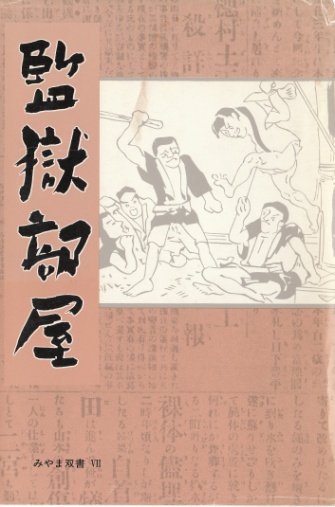 「監獄部屋」戸崎繁　
みやま書房1950年初版
寄宿舎の設備及び安全衛生
第96条　使用者は、事業の附属寄宿舎について、換気、採光、照明、保温、防湿、清潔、避難、定員の収容、就寝に必要な措置その他労働者の健康、風紀及び生命の保持に必要な措置を講じなければならない。
２　使用者が前項の規定によつて講ずべき措置の基準は、厚生労働省令で定める。
監督上の行政措置
第96条の２　使用者は、常時10人以上の労働者を就業させる事業、厚生労働省令で定める危険な事業又は衛生上有害な事業の附属寄宿舎を設置し、移転し、又は変更しようとする場合においては、前条の規定に基づいて発する厚生労働省令で定める危害防止等に関する基準に従い定めた計画を、工事着手14日前までに、行政官庁に届け出なければならない。
２　行政官庁は、労働者の安全及び衛生に必要であると認める場合においては、工事の着手を差し止め、又は計画の変更を命ずることができる
第96条の３　労働者を就業させる事業の附属寄宿舎が、安全及び衛生に関し定められた基準に反する場合においては、行政官庁は、使用者に対して、その全部又は一部の使用の停止、変更その他必要な事項を命ずることができる。
２　前項の場合において行政官庁は、使用者に命じた事項について必要な事項を労働者に命ずることができる。
49
第11章　監督機関
監督機関の職員等
第97条　労働基準主管局（厚生労働省の内部部局として置かれる局で労働条件及び労働者の保護に関する事務を所掌するものをいう。以下同じ。）、都道府県労働局及び労働基準監督署に労働基準監督官を置くほか、厚生労働省令で定める必要な職員を置くことができる。
２　労働基準主管局の局長（以下「労働基準手管局長」という。）、都道府県労働局長及び労働基準監督署長は、労働基準監督官をもつてこれに充てる。
３　労働基準監督官の資格及び任免に関する事項は、政令で定める。
４　厚生労働省に、政令で定めるところにより、労働基準監督官分限審議会を置くことができる。
５　労働基準監督官を罷免するには、労働基準監督官分限審議会の同意を必要とする。
６　前２項に定めるもののほか、労働基準監督官分限審議会の組織及び運営に関し必要な事項は、政令で定める。
第98条　削除
労働基準主管局長等の権限
第99条　労働基準主管局長は、厚生労働大臣の指揮監督を受けて、都道府県労働局長を指揮監督し、労働基準に関する法令の制定改廃、労働基準監督官の任免教養、監督方法についての規程の制定及び調整、監督年報の作成並びに労働政策審議会及び労働基準監督官分限審議会に関する事項（労働政策審議会に関する事項については、労働条件及び労働者の保護に関するものに限る。）その他この法律の施行に関する事項をつかさどり、所属の職員を指揮監督する。
２　都道府県労働局長は、労働基準主管局長の指揮監督を受けて、管内の労働基準監督署長を指揮監督し、監督方法の調整に関する事項その他この法律の施行に関する事項をつかさどり、所属の職員を指揮監督する。
３　労働基準監督署長は、都道府県労働局長の指揮監督を受けて、この法律に基く臨検、尋問、許可、認定、審査、仲裁その他この法律の実施に関する事項をつかさどり、所属の職員を指揮監督する。
４　労働基準主管局長及び都道府県労働局長は、下級官庁の権限を自ら行い、又は所属の労働基準監督官をして行わせることができる。
女性主管局長の権限
第100条　厚生労働省の女性主管局長（厚生労働省の内部部局として置かれる局で女性労働者の特性に係る労働問題に関する事務を所掌するものの局長をいう。以下同じ。）は、厚生労働大臣の指揮監督を受けて、この法律中女性に特殊の規定の制定、改廃及び解釈に関する事項をつかさどり、その施行に関する事項については、労働基準主管局長及びその下級の官庁の長に勧告を行うとともに、労働基準主管局長が、その下級の官庁に対して行う指揮監督について援助を与える。
（女子労働基準規則・第11条)
２　女性主管局長は、自ら又はその指定する所属官吏をして、女性に関し労働基準主管局若しくはその下級の官庁又はその所属官吏の行つた監督その他に関する文書を閲覧し、又は閲覧せしめることができる。
３　第101条及び第105条の規定は、女性主管局長又はその指定する所属官吏が、この法律中女性に特殊の規定の施行に関して行う調査の場合に、これを準用する。
労働基準監督官の権限
第101条　労働基準監督官は、事業場、寄宿舎その他の附属建設物に臨検し、帳簿及び書類の提出を求め、又は使用者若しくは労働者に対して尋問を行うことができる。
２　前項の場合において、労働基準監督官は、その身分を証明する証票を携帯しなければならない。
50
第102条　労働基準監督官は、この法律違反の罪について、刑事訴訟法に規定する司法警察官の職務を行う。
第103条　労働者を就業させる事業の附属寄宿舎が、安全及び衛生に関して定められた基準に反し、且つ労働者に急迫した危険がある場合においては、労働基準監督官は、第96条の３の規定による行政官庁の権限を即時に行うことができる。
監督機関に対する申告
第104条　事業場に、この法律又はこの法律に基いて発する命令に違反する事実がある場合においては、労働者は、その事実を行政官庁又は労働基準監督官に申告することができる。
２　使用者は、前項の申告をしたことを理由として、労働者に対して解雇その他不利益な取扱をしてはならない。
報告等
第104条の２　行政官庁は、この法律を施行するため必要があると認めるときは、厚生労働省令で定めるところにより、使用者又は労働者に対し、必要な事項を報告させ、又は出頭を命ずることができる。
労働基準監督官は、この法律を施行するため必要があると認めるときは、使用者又は労働者に対し、必要な事項を報告させ、又は出頭を命ずることができる。
労働基準監督官の義務
第105条　労働基準監督官は、職務上知り得た秘密を漏してはならない。労働基準監督官を退官した後においても同様である。
第12章　雑　則
国の援助義務
第105条の２　厚生労働大臣又は都道府県労働局長は、この法律の目的を達成するために、労働者及び使用者に対して資料の提供その他必要な援助をしなければならない。
法令等の周知義務
第106条　使用者は、この法律及びこれに基づく命令の要旨、就業規則、第18条第２項、第24条第１項ただし書、第32条の２第１項、第32条の３、第32条の４第１項、第32条の５第１項、第34条第２項ただし書、第36条第１項、第37条第３項、第38条の２第２項、第38条の３第１項並びに第39条第４項、第６項及び第７項ただし書に規定する協定並びに第38条の４第１項及び第５項に規定する決議を、常時各作業場の見やすい場所へ掲示し、又は備え付けること、書面を交付することその他の厚生労働省令で定める方法によつて、労働者に周知させなければならない。
２　使用者は、この法律及びこの法律に基いて発する命令のうち、寄宿舎に関する規定及び寄宿舎規則を、寄宿舎の見易い場所に掲示し、又は備え付ける等の方法によつて、寄宿舎に寄宿する労働者に周知させなければならない。
労働者名簿
第107条　使用者は、各事業場ごとに労働者名簿を、各労働者（日日雇い入れられる者を除く。）について調製し、労働者の氏名、生年月日、履歴その他厚生労働省令で定める事項を記入しなければならない。
２　前項の規定により記入すべき事項に変更があつた場合においては、遅滞なく訂正しなければならない。
51
賃金台帳
第108条　使用者は、各事業場ごとに賃金台帳を調製し、賃金計算の基礎となる事項及び賃金の額その他厚生労働省令で定める事項を賃金支払の都度遅滞なく記入しなければならない。
記録の保存
第109条　使用者は、労働者名簿、賃金台帳及び雇入、解雇、災害補償、賃金その他労働関係に関する重要な書類を３年間保存しなければならない。
第110条　削除
区役所は全部有料だゾ。戸籍証明がなぜ有料なのか、調査が始まっている。
無料証明
第111条　労働者及び労働者になろうとする者は、その戸籍に関して戸籍事務を掌る者又はその代理者に対して、無料で証明を請求することができる。使用者が、労働者及び労働者になろうとする者の戸籍に関して証明を請求する場合においても同様である。
国及び公共団体についての適用
第112条　この法律及びこの法律に基いて発する命令は、国、都道府県、市町村その他これに準ずべきものについても適用あるものとする。
命令の制定
第113条　この法律に基いて発する命令は、その草案について、公聴会で労働者を代表する者、使用者を代表する者及び公益を代表する者の意見を聴いて、これを制定する。
付加金の支払
第114条　裁判所は、第20条、第26条若しくは第37条の規定に違反した使用者又は第39条第７項の規定による賃金を支払わなかつた使用者に対して、労働者の請求により、これらの規定により使用者が支払わなければならない金額についての未払金のほか、これと同一額の付加金の支払を命ずることができる。ただし、この請求は、違反のあつた時から２年以内にしなければならない。
時効
第115条　この法律の規定による賃金（退職手当を除く。）、災害補償その他の請求権は２年間、この法律の規定による退職手当の請求権は５年間行わない場合においては、時効によつて消滅する
経過措置
第115条の２　この法律の規定に基づき命令を制定し、又は改廃するときは、その命令で、その制定又は改廃に伴い合理的に必要と判断される範囲内において、所要の経過措置（罰則に関する経過措置を含む。）を定めることができる。
適用除外
第116条　第１条から第11条まで、次項、第117条から第119条まで及び第121条の規定を除き、この法律は、船員法（昭和22年法律第100号）第１条第１項に規定する船員については、適用しない。
２　この法律は、同居の親族のみを使用する事業及び家事使用人については、適用しない。
52
第13章　罰　則
(　　)　内に事柄を挿入　ryo
第117条　第５条（強制労働)の規定に違反した者は、これを１年以上10年以下の懲役又は20万円以上300万円以下の罰金に処する。
第118条　第６条(中間搾取)、第56条(最低年齢）、第63条（18歳未満の坑内労働)又は第64条の２(女性坑内労働）の規定に違反した者は、これを１年以下の懲役又は50万円以下の罰金に処する。
２　第70条(年少者の職業訓練特例)の規定に基づいて発する厚生労働省令（第63条又は第64条の２の規定に係る部分に限る。）に違反した者についても前項の例による。
第119条　次の各号の一に該当する者は、これを６箇月以下の懲役又は30万円以下の罰金に処する。
1．第３条（均等待遇)、第４条（男女同一賃金）、第７条(公民権行使)、第16条（賠償予定)、第17条（前借金相殺)、第18条第１項（強制貯蓄)、第19条(解雇制限）、第20条(解雇予告)、第22条第４項（証明書)、第32条（労働時間)、第34条（休憩）、第35条(休日)、第36条第１項ただし書（有害業務の時間延長)、第37条（割増賃金）、第39条（年次有給休暇）、第61条(深夜業）、第62条（危険有害業務)、第64条の３(危険有害業務への就業制限)から第67条(育児時間）まで、第72条（未成年者の技能養成)、第75条（療養補償)から第77条(障害補償)まで、第79条（遺族補償)、第80条(埋葬料)、第94条第２項（寄宿舎)、第96条（寄宿舎設備)又は第104条第２項（労働者の申告）の規定に違反した者
2．第33条第２項（災害時の時間外労働)、第96条の２第２項（届出)又は第96条の３第１項（変更）の規定による命令に違反した者
3．第40条(労働時間/休憩の特例）の規定に基づいて発する厚生労働省令に違反した者
4．第70条(職業訓練特例)の規定に基づいて発する厚生労働省令（第62条又は第64条の３の規定に係る部分に限る。）に違反した者
第120条　次の各号の一に該当する者は、30万円以下の罰金に処する。
1．第14条(契約期間）、第15条第１項(労働条件明示)若しくは第３項（帰郷）、第18条第７項(強制貯金の返還)、第22条第１項(退職時の証明)から第３項まで、第23条(金品の返還)から第27条(出来高払いの保障給)まで、第32条の２第２項(変形労働)（第32条の４第４項及び第32条の５第３項において準用する場合を含む。）、第32条の５第２項（1週間単位の変形労働)、第33条第１項ただし書(災害時時間外労働)、第38条の２第３項(みなし労働)（第38条の３第２項において準用する場合を含む。）、第57条(年少者証明)から第59条(未成年賃金請求)まで、第64条(人産婦就労制限) 第68条(生理日)、第89条（就業規則の作成）、第90条第１項(手続き)、第91条(減給)、第95条第１項（寄宿舎)若しくは第２項、第96条の２第１項(届出)、第105条（国の援助)（第100条第３項において準用する場合を含む。）又は第106条（周知)から第109条（3年保存)までの規定に違反した者
2．第70条(職業訓練特例）の規定に基づいて発する厚生労働省令（第014条の規定に係る部分に限る。）に違反した者。
3．第92条第２項(法令・労働協約違反）又は第96条の３第２項(寄宿舎)の規定による命令に違反した者
4．第101条（臨検）第100条第３項において準用する場合を含む。）の規定による労働基準監督官又は女性主管局長若しくはその指定する所属官吏の臨検を拒み、妨げ、若しくは忌避し、その尋問に対して陳述をせず、若しくは虚偽の陳述をし、帳簿書類の提出をせず、又は虚偽の記載をした帳簿書類の提出をした者
5．第104条の２（報告)の規定による報告をせず、若しくは虚偽の報告をし、又は出頭しなかつた者。
第121条　この法律の違反行為をした者が、当該事業の労働者に関する事項について、事業主のために行為した代理人、使用人その他の従業者である場合においては、事業主に対しても各本条の罰金刑を科する。ただし、事業主（事業主が法人である場合においてはその代表者、事業主が営業に関し成年者と同一の行為能力を有しない未成年者又は成年被後見人である場合においてはその法定代理人（法定代理人が法人であるときは、その代表者）を事業主とする。次項において同じ。）が違反の防止に必要な措置をした場合においては、この限りでない。
２　事業主が違反の計画を知りその防止に必要な措置を講じなかつた場合、違反行為を知り、その是正に必要な措置を講じなかつた場合又は違反を教唆した場合においては、事業主も行為者として罰する。
53